Northeast Severe Convection: High-Impact and Low-Impact Events
Matthew Vaughan, Brian Tang, and Lance Bosart

Department of Atmospheric and Environmental Sciences
University at Albany/SUNY
Albany, NY 12222


WFO BGM Sub-Regional Workshop
Huron Campus
Endicott, NY
23 September2015
Supported by the NOAA Collaborative Science,
 Technology and Applied Research Program (NA13NWS4680004)
[Speaker Notes: DOUBLE check]
Motivation
Severe weather in the Northeast a topic of recent research
Hurlbut and Cohen (2014) conducted a proxy sounding study on events of varying severity
Significant discriminators:
850–500-hPa and 700–500-hPa lapse rates
Downdraft CAPE (DCAPE)
Mixed-layer CIN
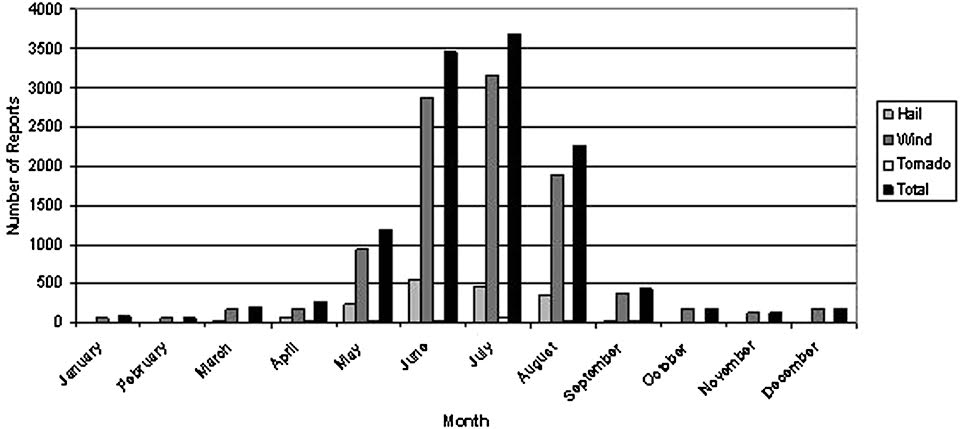 Hurlbut and Cohen (2014)
Motivation
Hitchens and Brooks (2012) verified SPC day-1 slight risk convective outlooks over CONUS
Found increased forecast performance with time
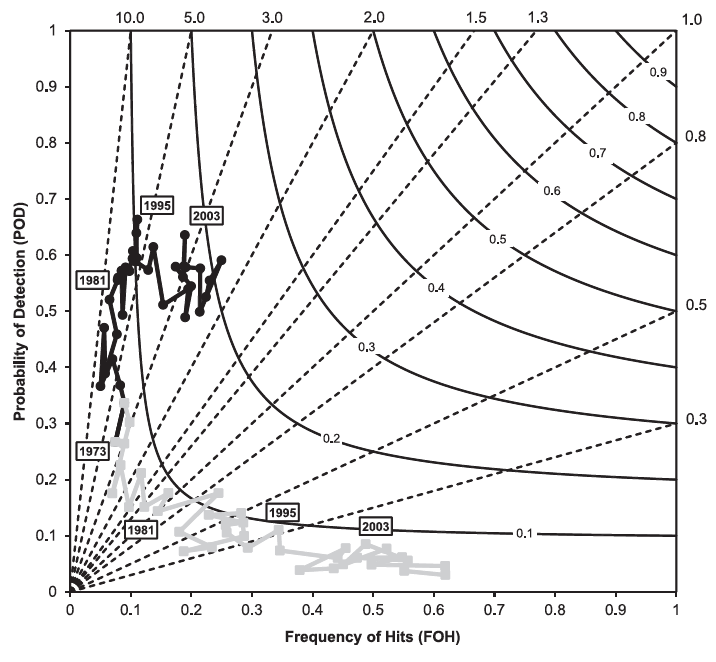 Black line represents slight risk performance. Source: Hitchens and Brooks(2014)
Motivation
Is there an opportunity to combine the strategies of these two studies?

Launched a CSTAR-supported Master’s thesis studying high-impact severe weather in environments with poor predictive skill
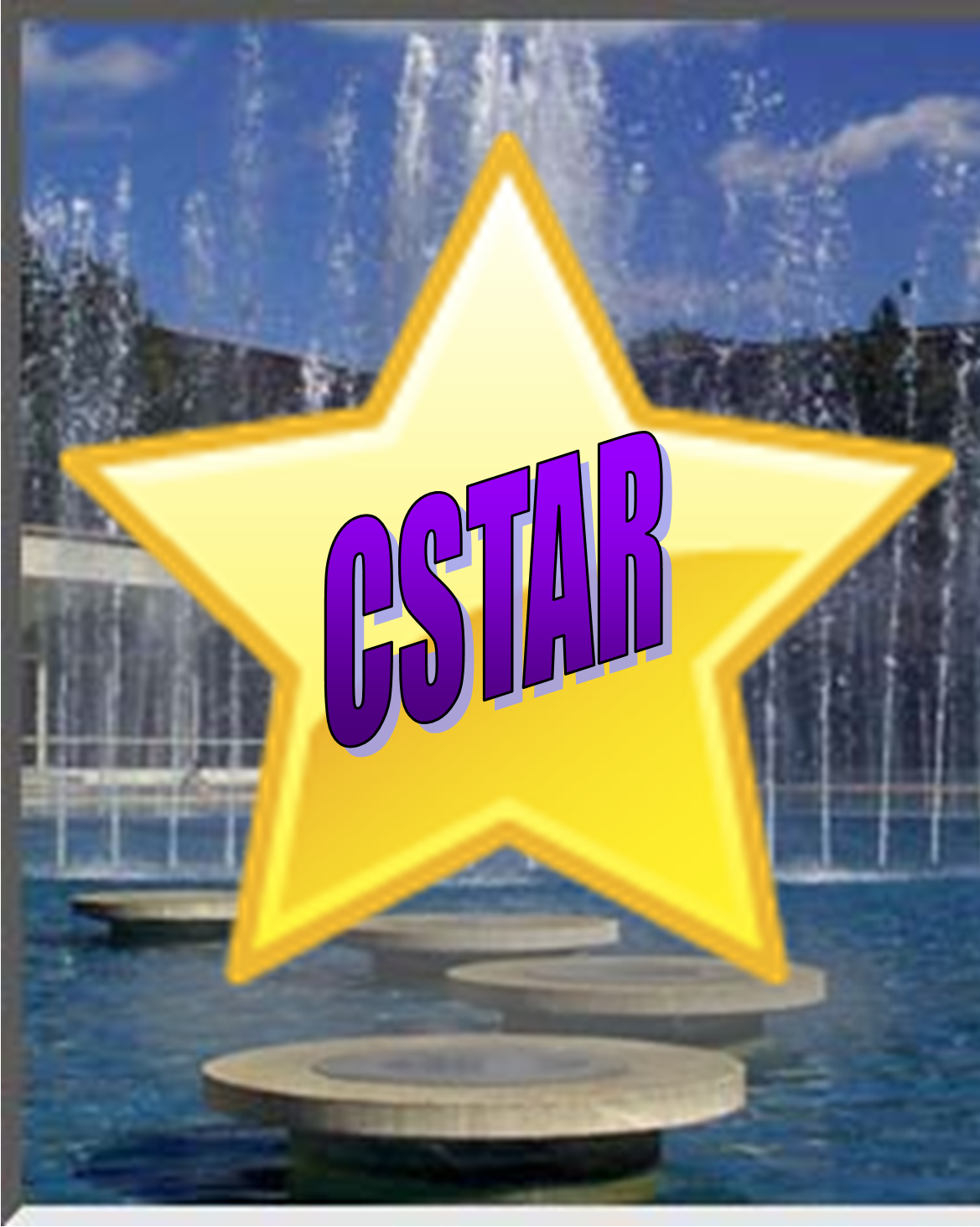 [Speaker Notes: Line up bullets CHECK]
Methodology
Methodology
Create Northeast domain to evaluate forecast skill

Plot SPC convective outlook contours over the domain

Evaluate slight contours with storm reports
Similar method used in Hitchens and Brooks (2012)

Include high-impact events without slight risk outlooks to have a fair representation of forecast skill
[Speaker Notes: Titles to Red. Red lines to blue]
Methodology: Evaluation
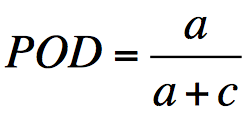 0 ≤ POD ≤ 1, best score: POD = 1, best score ≠ perfect forecast
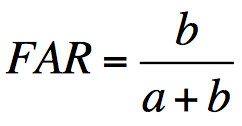 0 ≤ FAR ≤ 1, best score: FAR = 0, best score ≠ perfect forecast
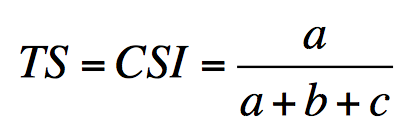 0 ≤ TS ≤ 1, best score: TS = 1, best score = perfect forecast
[Speaker Notes: Make a note on title position]
Northeast Domain
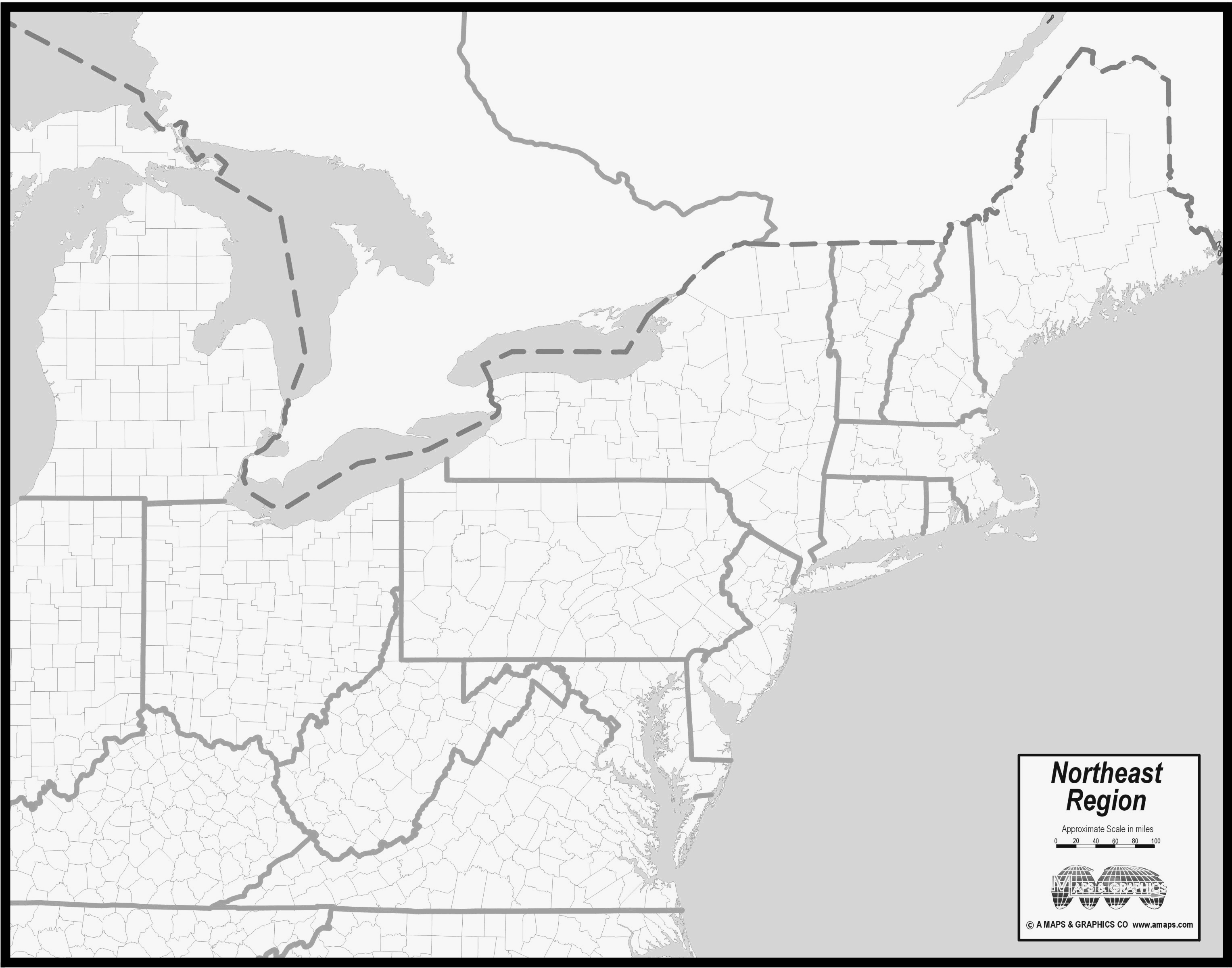 Courtesy of amaps.com
[Speaker Notes: Construct cartoon for slight risk evaluation method.

Choose cases to illustrate problem.

Move Venn Diagrams up into methodology section.]
Northeast Domain
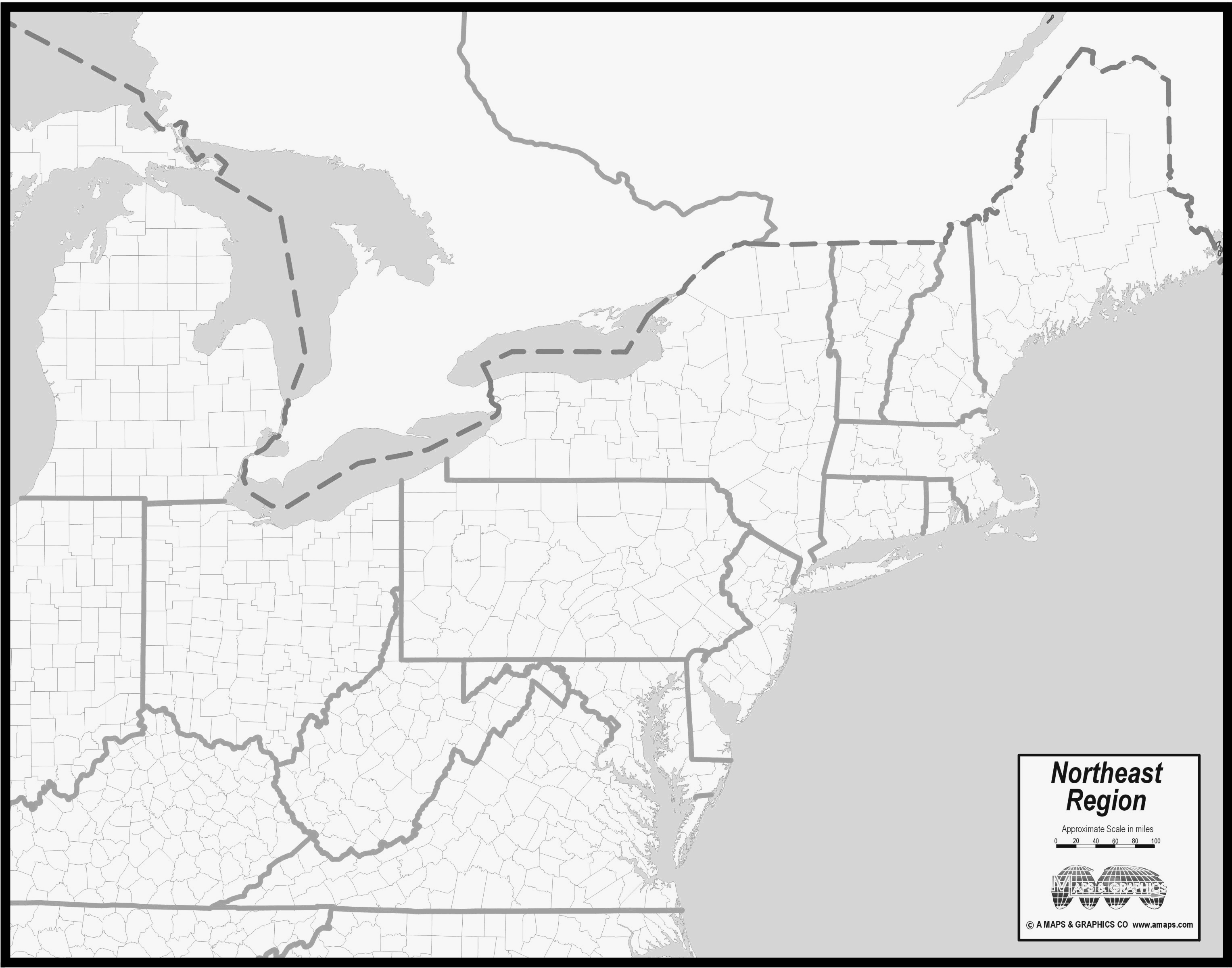 Here
Courtesy of amaps.com
[Speaker Notes: Construct cartoon for slight risk evaluation method.

Choose cases to illustrate problem.

Move Venn Diagrams up into methodology section.]
Algorithm Example
Slight Risk

Issued: 0600 UTC

Valid: 1200–1200 UTC
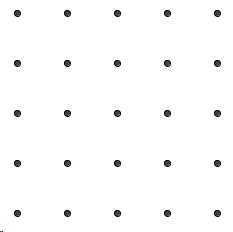 40 km
[Speaker Notes: Construct cartoon for slight risk evaluation method.

Choose cases to illustrate problem.

Move Venn Diagrams up into methodology section.]
Algorithm Example
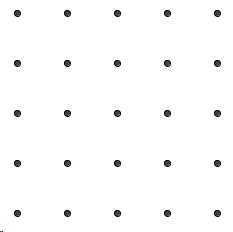 40 km
Severe
 report
[Speaker Notes: Construct cartoon for slight risk evaluation method.

Choose cases to illustrate problem.

Move Venn Diagrams up into methodology section.]
Algorithm Example
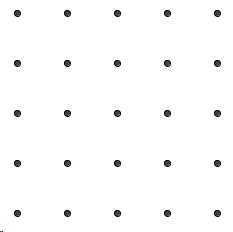 Area of influence
40 km
40 km
Severe
 report
[Speaker Notes: Look for consistency in capitalization

Choose cases to illustrate problem.

Move Venn Diagrams up into methodology section.]
Algorithm Example
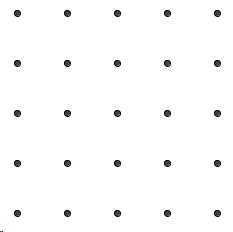 40 km
[Speaker Notes: Look for hyphen vs. em-dash/en-dash

Choose cases to illustrate problem.

Move Venn Diagrams up into methodology section.]
Algorithm Example
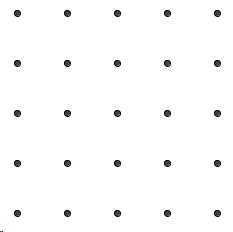 40 km
Miss 
[Speaker Notes: Construct cartoon for slight risk evaluation method.

Choose cases to illustrate problem.

Move Venn Diagrams up into methodology section.]
Algorithm Example
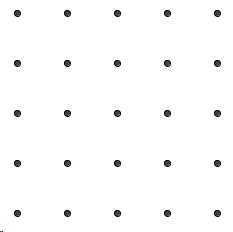 40 km
Miss 
Correct Hit 
[Speaker Notes: Construct cartoon for slight risk evaluation method.

Choose cases to illustrate problem.

Move Venn Diagrams up into methodology section.]
Algorithm Example
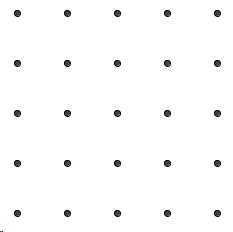 40 km
Miss 
Correct Hit 
False Alarm 
[Speaker Notes: Construct cartoon for slight risk evaluation method.

Choose cases to illustrate problem.

Move Venn Diagrams up into methodology section.]
Database Criteria
For inclusion in the 1980–2013 dataset, an event must meet at least 1 of 2 criteria:

Have a slight risk contour within the NE domain

Have a sufficiently high impact to warrant inclusion
How do we define “high impact”?
[Speaker Notes: For the CONUS dataset, you need either a SLIGHT contour or at least 20 reports for an event to be included. For inclusion in the Northeast Dataset, at least part of a SLIGHT risk area must be within the domain depicted on the previous slide or at least 20 reports within the same domain.]
Northeast Severe Report Trend
[Speaker Notes: For the CONUS dataset, you need either a SLIGHT contour or at least 20 reports for an event to be included. For inclusion in the Northeast Dataset, at least part of a SLIGHT risk area must be within the domain depicted on the previous slide or at least 20 reports within the same domain.]
Northeast Report Trend
55th percentile linear regression
[Speaker Notes: Shift slides up and bolded axes.]
Northeast Report Trend
55th percentile linear regression
[Speaker Notes: Shift slides up and bolded axes.]
Northeast Report Trend
High impact!
[Speaker Notes: Shift slides up and bolded axes.]
variability of high impact events
Annual Variability
[Speaker Notes: Add in parenthetical reminder for low POD]
Monthly Variability
[Speaker Notes: Add in parenthetical reminder for low POD]
But what about low(er)-impact events?
Northeast Severe Report Trend
[Speaker Notes: For the CONUS dataset, you need either a SLIGHT contour or at least 20 reports for an event to be included. For inclusion in the Northeast Dataset, at least part of a SLIGHT risk area must be within the domain depicted on the previous slide or at least 20 reports within the same domain.]
Northeast Severe Report Trend
55th percentile linear regression
45th percentile linear regression
[Speaker Notes: For the CONUS dataset, you need either a SLIGHT contour or at least 20 reports for an event to be included. For inclusion in the Northeast Dataset, at least part of a SLIGHT risk area must be within the domain depicted on the previous slide or at least 20 reports within the same domain.]
Northeast Severe Report Trend
Strong Slight
Weak Slight
[Speaker Notes: For the CONUS dataset, you need either a SLIGHT contour or at least 20 reports for an event to be included. For inclusion in the Northeast Dataset, at least part of a SLIGHT risk area must be within the domain depicted on the previous slide or at least 20 reports within the same domain.]
Types of Slight Risk Events
Weak Slight Events
Slight risk present
Severe report coverage below 45th percentile

Strong Slight Events 
Slight risk present
Severe report coverage above 55th percentile
[Speaker Notes: Have only two circles and no overlap. Address hyphens in high impact]
Event-Centered Composites
Event-Centered Composites
0.5° NCEP Climate Forecast System Reanalysis (CFSR)
Morning (1200 UTC) data for mid-level flow conditions
Afternoon (1800 UTC) data for convective parameter analysis

Composited April–September events to focus on warm season
All events centered at point of maximum report density

Used Hurlbut and Cohen (2014) results to guide analysis
[Speaker Notes: Type 1 event composites (1200z for these slides) are centered on the gridpoint of maximum report count per 1 degree of latitude-longitude (i.e. report density). If an event has several maximum densities of the same magnitude, the case was not included. Type 2 event composites are centered at the centroid of the largest slight risk area in the Northeast domain for a given event.]
Event-Centered Composites
Most-Unstable CAPE
850–500-hPa Lapse Rate
Arithmetic mean and 95% confidence interval shown. Additional median significance tests support results.
Event-Centered Composites
Downdraft CAPE
Lowest 150-hPa Mean RH
Arithmetic mean and 95% confidence interval shown. Additional median significance tests support results.
Let’s Digest this a little…
Event-Centered Composites
500-hPa Flow for High-Impact Events
Threat Score for High-Impact Events
Arithmetic mean and 95% confidence interval shown.
Event-Centered Composites
Mid-level Flow Distribution
Majority of slight risk events occur under westerly flow

Do the previous statistics hold for each flow regime?
[Speaker Notes: Ditto for this slide]
Event-Centered Composites
Mid-level Flow Distribution
Majority of slight risk events occur under westerly flow

Do the previous statistics hold for each flow regime?
[Speaker Notes: Ditto for this slide]
Southwesterly Flow Regime
Most-Unstable CAPE
850–500-hPa Lapse Rate
Arithmetic mean and 95% confidence interval shown. Additional median significance tests support results.
Southwesterly Flow Regime
Downdraft CAPE
Lowest 150-hPa Mean RH
Arithmetic mean and 95% confidence interval shown. Additional median significance tests support results.
Southwesterly Flow Regime
Downdraft CAPE
Lowest 150-hPa Mean RH
Doh!
Arithmetic mean and 95% confidence interval shown. Additional median significance tests support results.
What does this actually look like?
Weak Slight vs. Strong Slight
Weak Slight
1200 UTC 250 hPa
Strong Slight
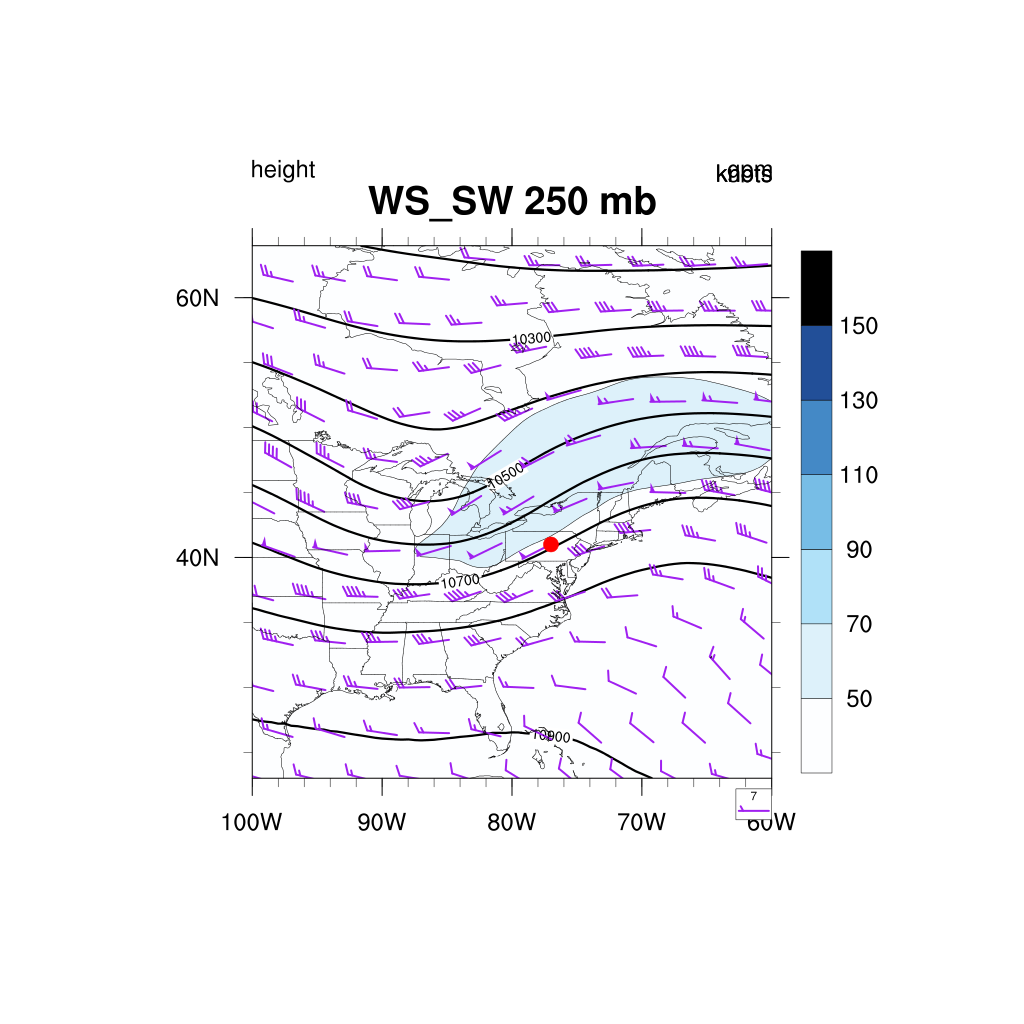 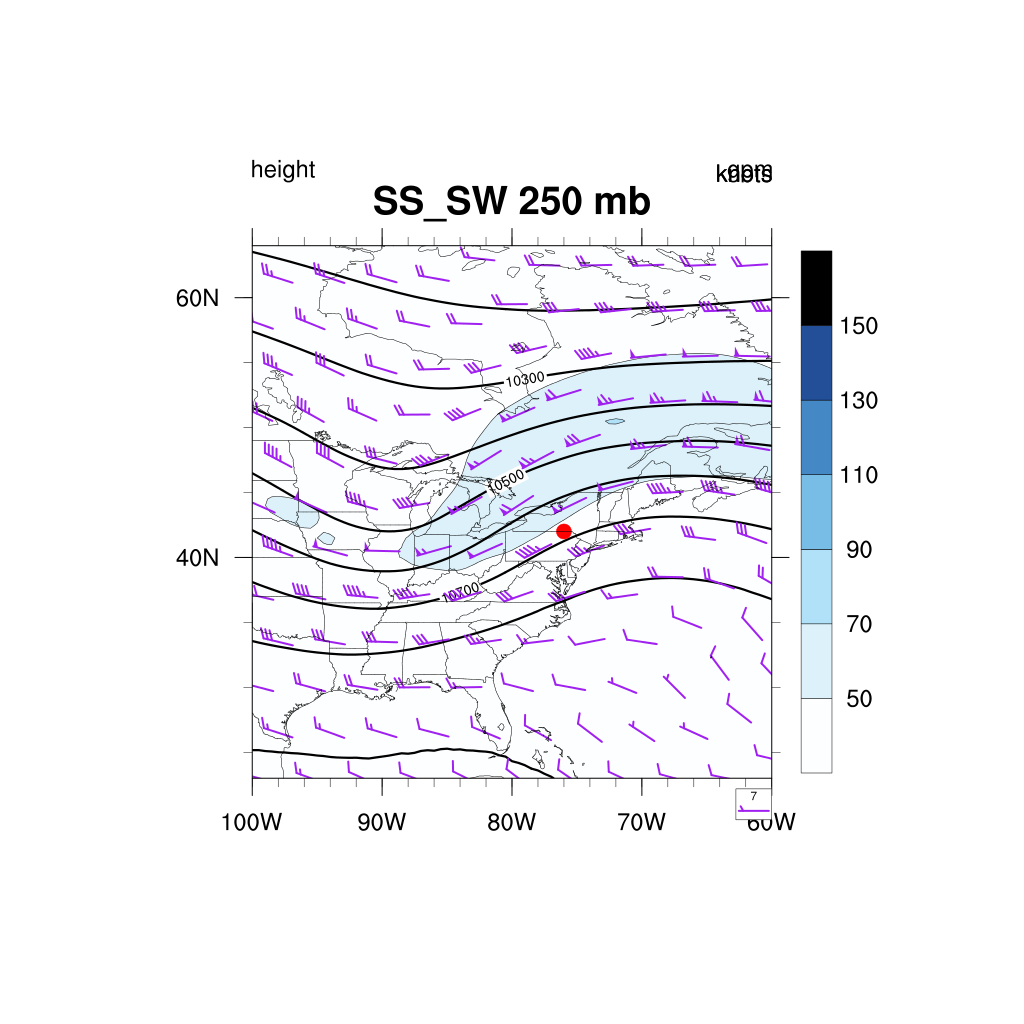 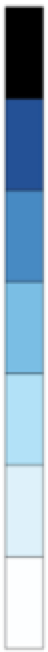 250-hPa geopotential height (m, black contours), 250-hPa winds (knots, shaded every 20 knots starting at 50 knots, and barbed). Red dot signifies event center.
[Speaker Notes: Title format. Check caption exponentiation]
Weak Slight vs. Strong Slight
Weak Slight
1800 UTC 250 hPa
Strong Slight
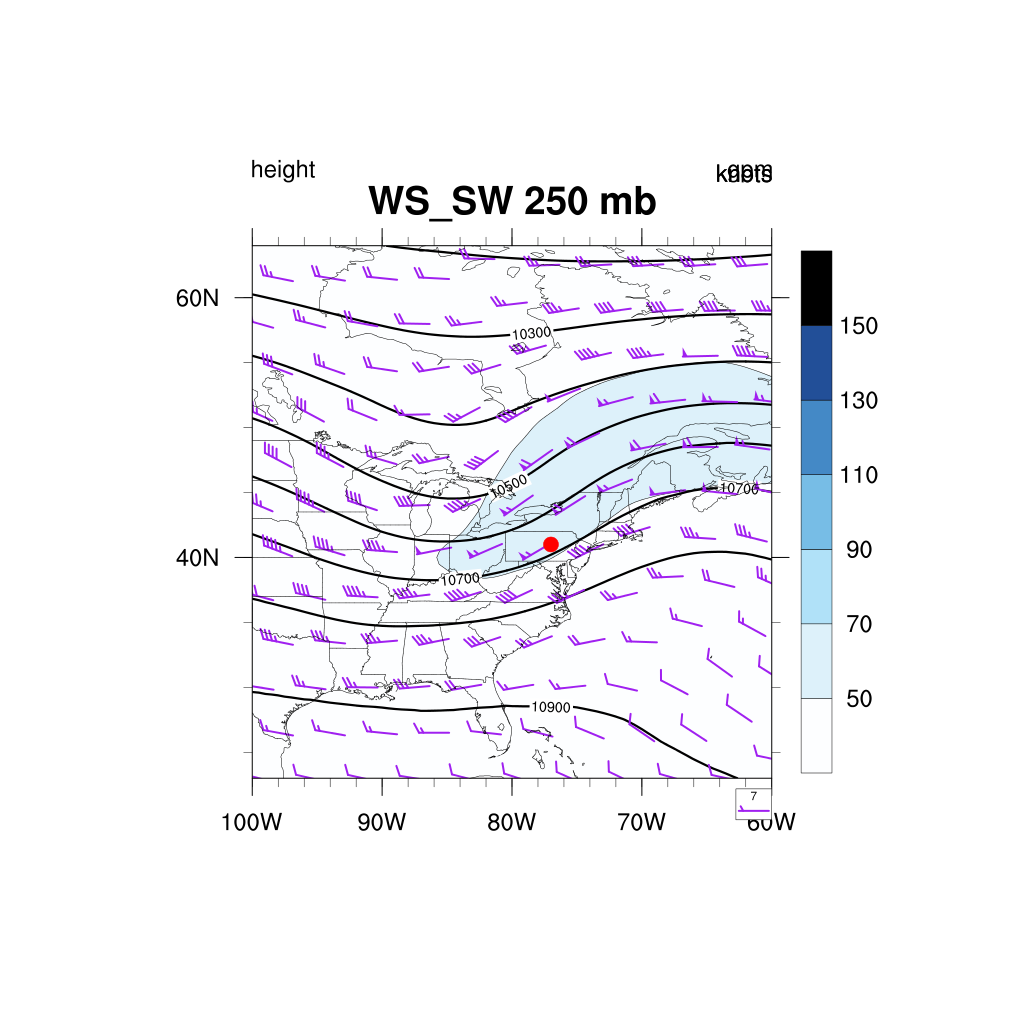 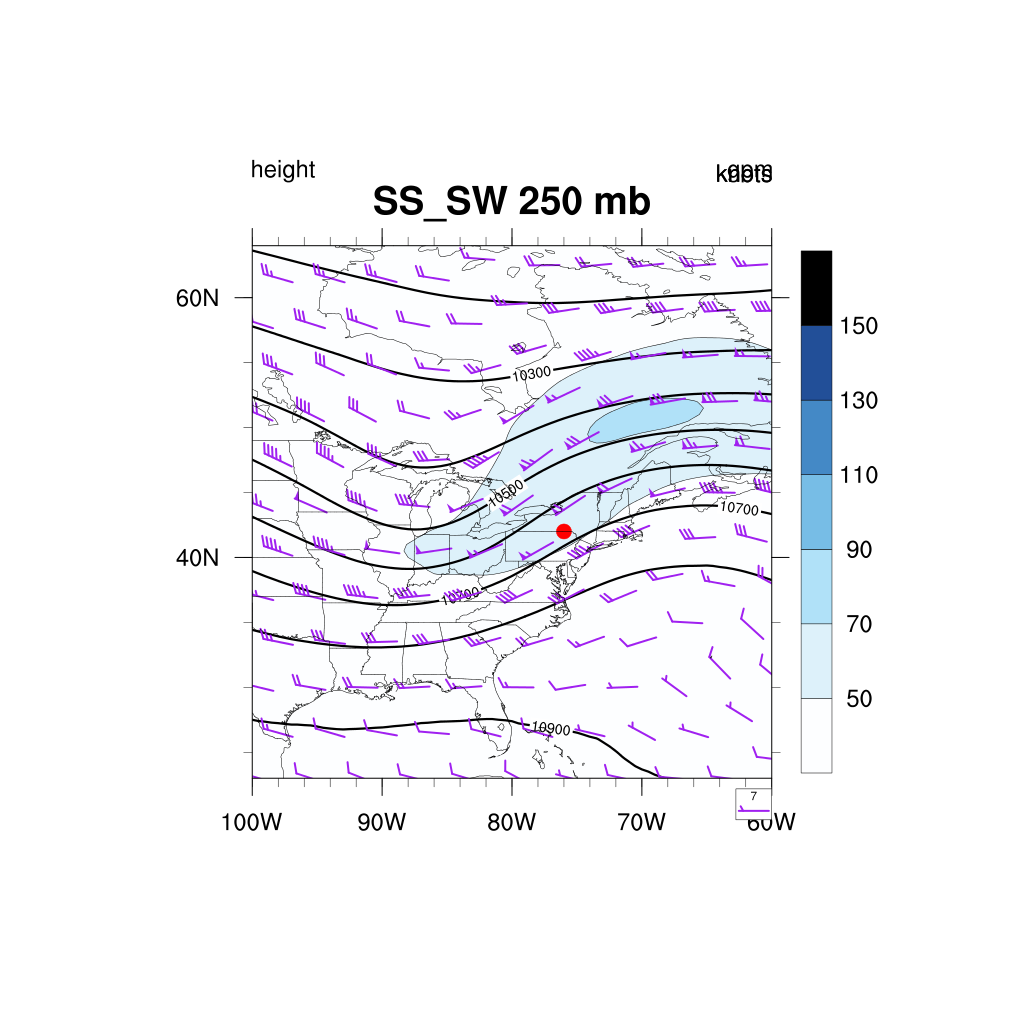 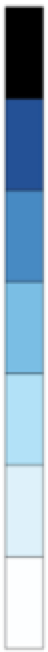 250-hPa geopotential height (m, black contours), 250-hPa winds (knots, shaded every 20 knots starting at 50 knots, and barbed). Red dot signifies event center.
[Speaker Notes: Title format. Check caption exponentiation]
Weak Slight vs. Strong Slight
Weak Slight
1200 UTC 500 hPa
Strong Slight
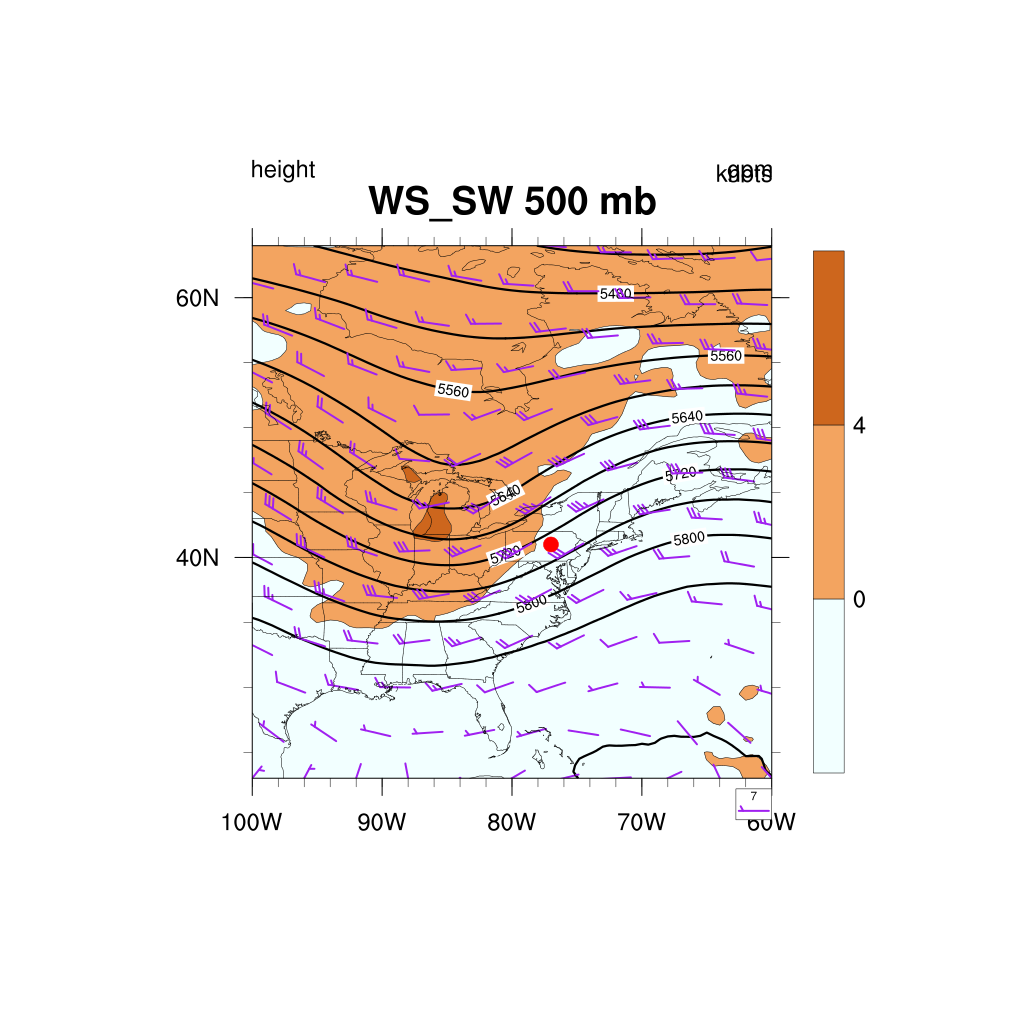 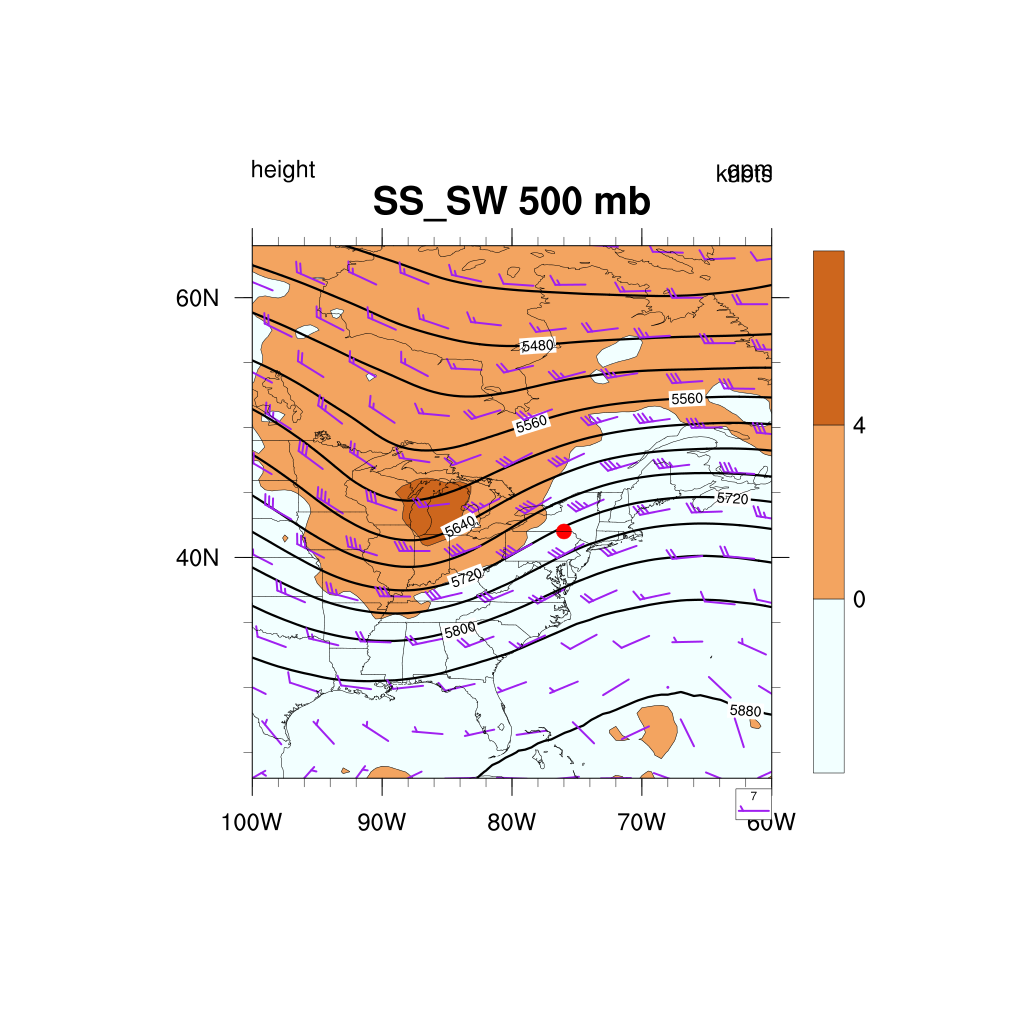 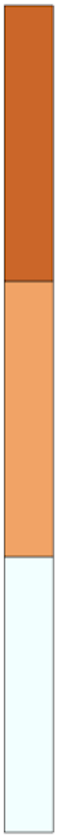 500-hPa geopotential height (m, black contours), 500-hPa winds (knots, barbed),  500-hPa relative vorticity (×10−5 s−1, shaded every 2×10−5 s−1). Red dot signifies event center.
[Speaker Notes: Title format. Check caption exponentiation]
Weak Slight vs. Strong Slight
Weak Slight
1200 UTC MUCAPE & Shear
Strong Slight
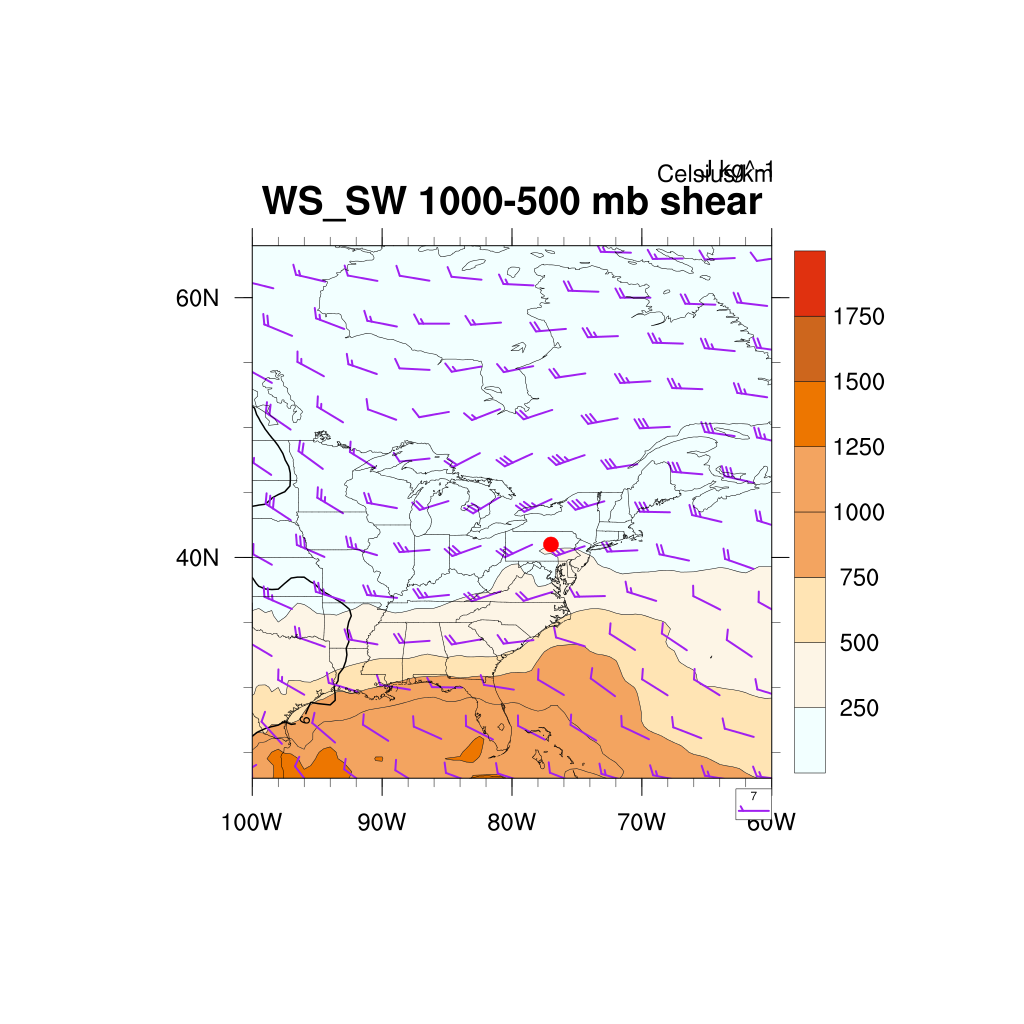 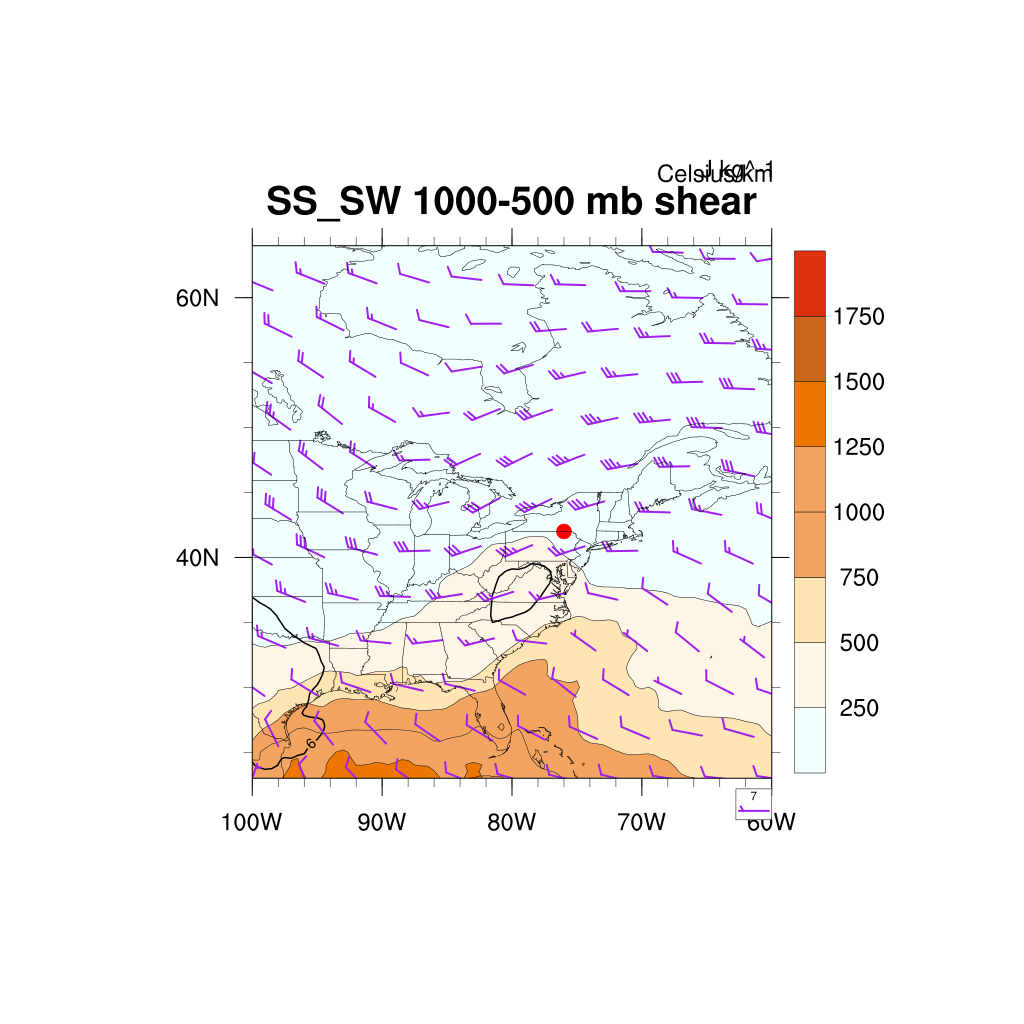 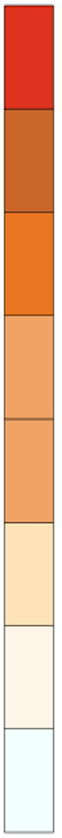 850–500-hPa lapse rate (K/km, black contours every .5 K from 6 K/km), 1000–500-hPa shear (knots, barbed),  most-unstable CAPE(J/kg, shaded every 250 J/kg). Red dot signifies event center.
[Speaker Notes: Title format. Check caption exponentiation]
Weak Slight vs. Strong Slight
Weak Slight
1800 UTC MUCAPE & Shear
Strong Slight
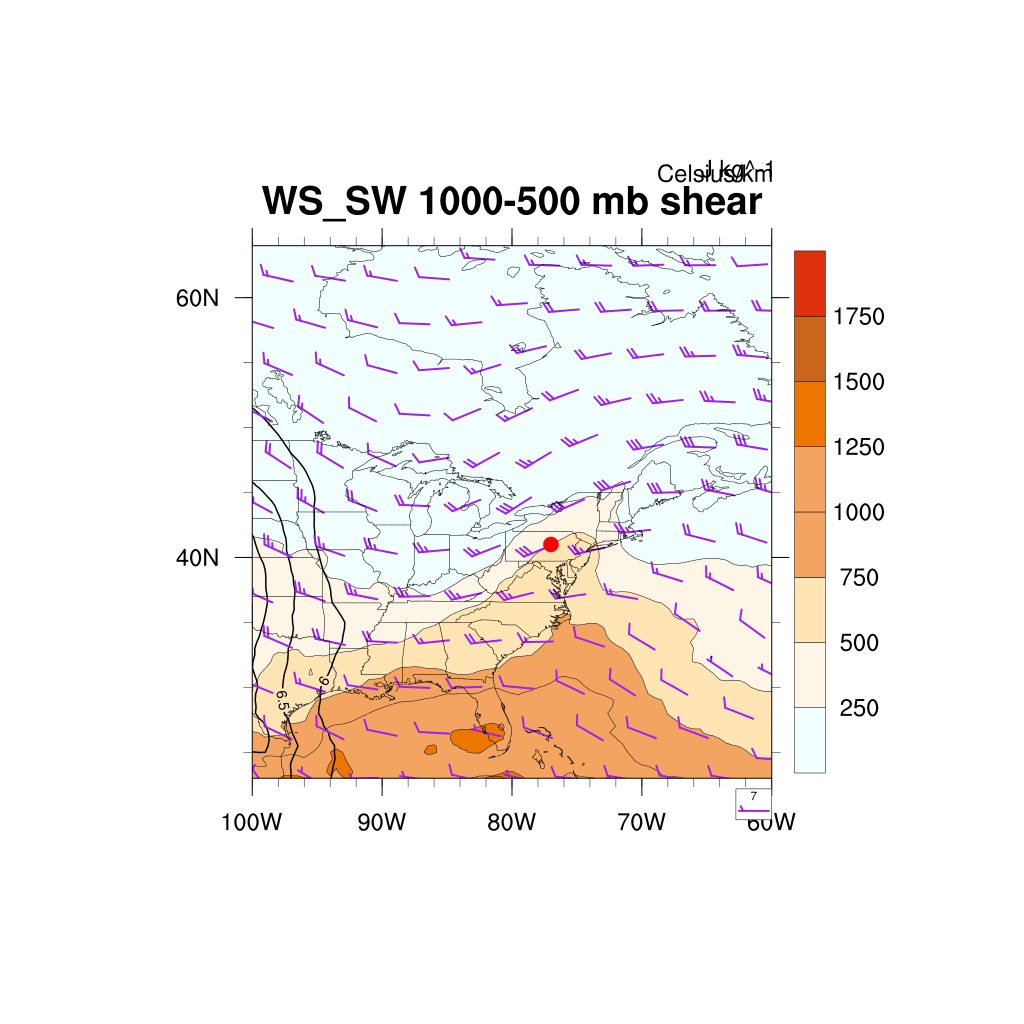 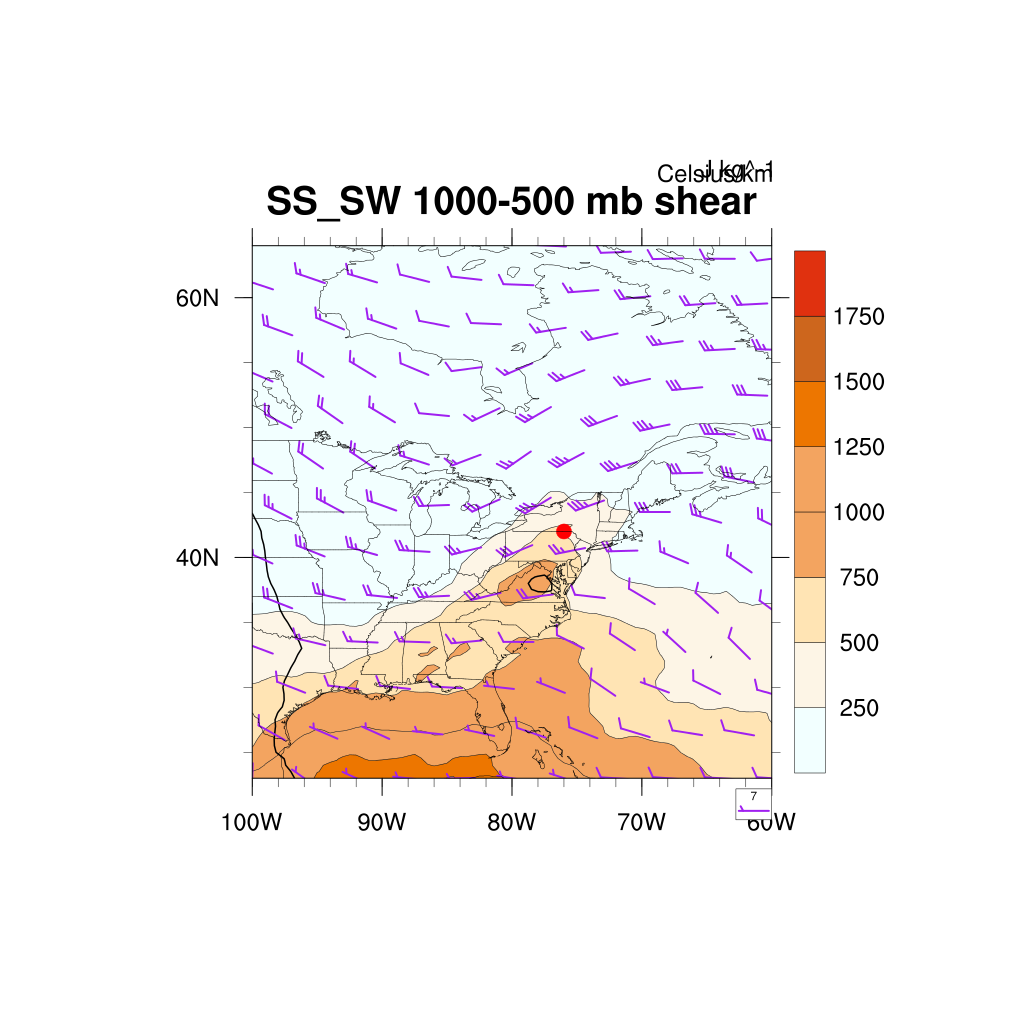 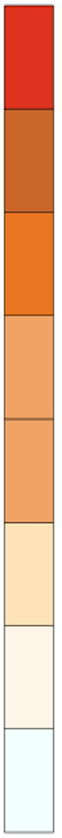 850–500-hPa lapse rate (K/km, black contours every .5 K from 6 K/km), 1000–500-hPa shear (knots, barbed),  most-unstable CAPE(J/kg, shaded every 250 J/kg). Red dot signifies event center.
[Speaker Notes: Title format. Check caption exponentiation]
Composite Summary and Key Points
NE high-impact events
Peak in July and warm season. Skew towards Spring
Most common under Westerly and Southwesterly conditions

NE strong slight days and weak slight days
Results support findings of Hurlbut and Cohen (2014)
MUCAPE, DCAPE, 850–500-hPa lapse rate, and lowest 150 hPa layer-averaged RH are found to be helpful discriminators

Southwesterly (strong and weak) slight risk days
Subtle differences include
Shallower, more progressive trough for weak case composite
Faster flow aloft in strong cases, enhanced advection
Upstream lapse rate plume evident in strong case composite
[Speaker Notes: CAPITALIZATION. Hyphens for modification only.]
FIN
Matthew Vaughan
Email: mvaughan@albany.edu
Type 1 (Low POD)
[Speaker Notes: Composites are binned according to 500 hPa flow over the composite point. N is the number of Type 1 events per flow direction (i.e. sample size). Since Type 1 events are in the lowest 25th percentile of events that have 20+ reports, we infer from the bar graph that NW-ly, W-ly, and SW-ly cases follow climatology pretty closely with 25-30% of 20+ cases falling into the Type 1 category. The rarer S-ly, and N-ly cases have a higher occurrence rate than climatology, however the sample size is small. From the pie chart, we see that most Type 1 events have 500 hPa flow out of the west.]
Threat Scores by Midlevel Flow
High shear ≥ 31 knots
High MUCAPE ≥ 662 J/kg



Low shear cases have more type 1 events than “good” forecast events
[Speaker Notes: Ditto for this slide]
MUCAPE-Shear Phase Space
Low Shear, High CAPE (LSHC)
High Shear, High CAPE (HSHC)
High Shear, Low CAPE (HSLC)
Low Shear, Low CAPE (LSLC)
[Speaker Notes: Black dot at Center.

Make axes bigger
Black dot at center.

Bigger and better defined axes]
MUCAPE-Shear Phase Space
LSHC
HSHC
31 knots
662 J/kg
LSLC
HSLC
[Speaker Notes: Black dot at Center.

Make axes bigger
Black dot at center.

Bigger and better defined axes]
MUCAPE-Shear Phase Space
LSHC
HSHC
662
LSLC
HSLC
31
[Speaker Notes: Black dot at Center. Move 31 and 662 to axes.

Make axes bigger
Black dot at center.

Bigger and better defined axes]
MUCAPE-Shear Phase Space
LSHC
HSHC
662
LSLC
HSLC
31
[Speaker Notes: Black dot at Center.

Make axes bigger
Black dot at center.

Bigger and better defined axes]
MUCAPE-Shear Phase Space
LSHC
HSHC
662
LSLC
HSLC
31
[Speaker Notes: Black dot at Center.

Make axes bigger
Black dot at center.

Bigger and better defined axes]
CFSR Convective Parameter Results
High shear ≥ 31 knots
High MUCAPE ≥ 662 J/kg



Low shear cases have more type 1 events than “good” forecast events
[Speaker Notes: Ditto for this slide]
CFSR Convective Parameter Results
High shear ≥ 31 knots
Low shear < 31 knots



High-impact cases with low shear have a lower median threat score than cases with high shear.
[Speaker Notes: Change greater that to gt. and equal to]
Example Case
18 August 2009 Severe Wind Event (LSHC)
Type 1 under-predicted storm affecting the NE.

SPC issued “See Text” for NE
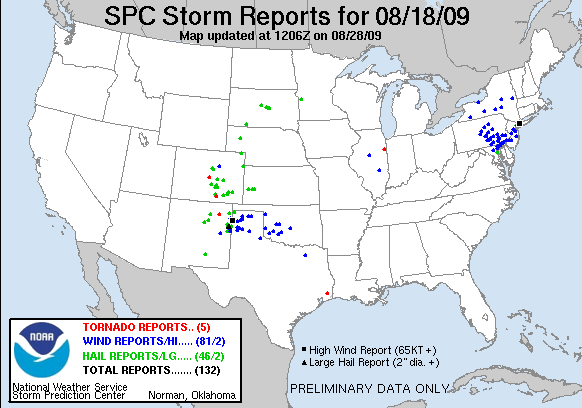 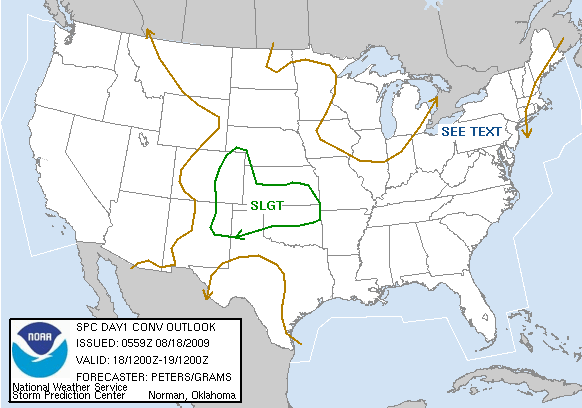 [Speaker Notes: Be consistent with acronyms]
Synoptic Overview
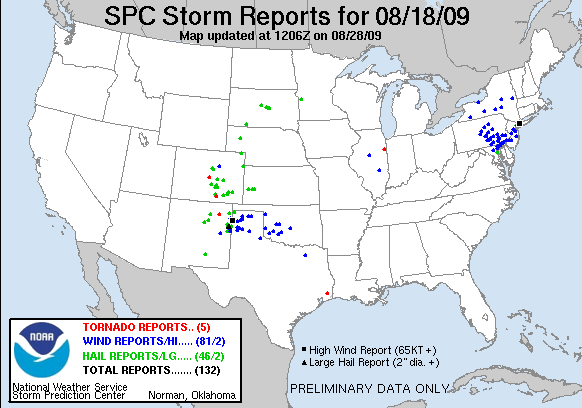 250 hPa
250-hPa geopotential height (m, black contours), 250-hPa winds (knots, shaded and barbed), divergence (× 10−5 s−1, red contours)
[Speaker Notes: Title format. Check caption exponentiation]
Synoptic Overview
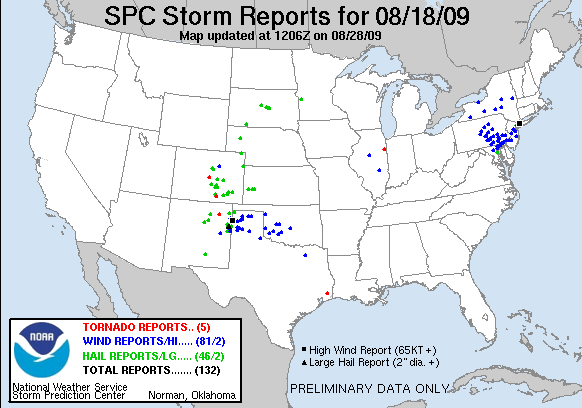 500 hPa
500-hPa geopotential height (m, black contours), 500-hPa winds (knots, barbed),  500-hPa relative vorticity (×10−5 s−1, shaded)
Synoptic Overview
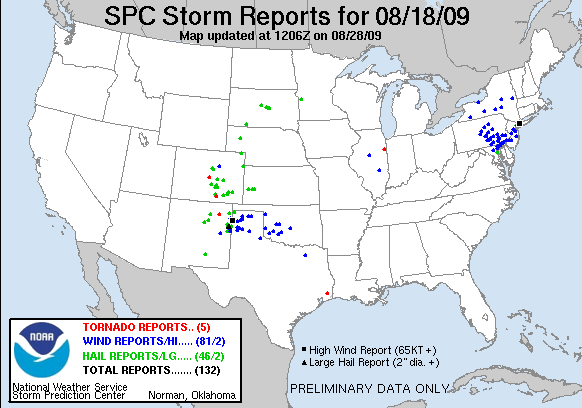 CAPE & shear
700–500-hPa lapse rate (K/km, black contours), 1000–500-hPa shear (knots, barbed),  surface-based CAPE(J/kg, shaded)
[Speaker Notes: FORMAT FORMAT FORMAT. Exponentials and capitalizations. Make barbs a different color and bold. Remove words]
Morning Sounding: Convective Initiation
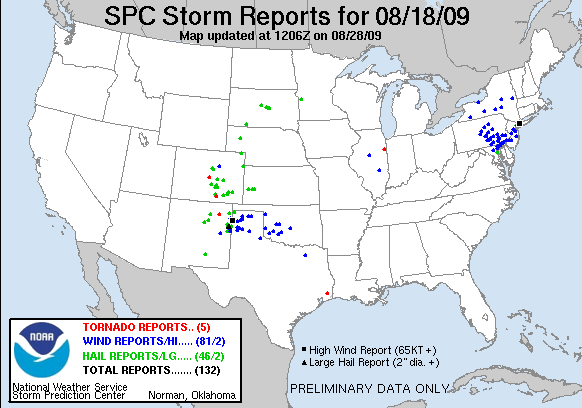 MLCAPE:	1948 J/kg
MLCIN: 	-167 J/kg
6-km shear: 12 kt
DCAPE: 	510 J/kg
[Speaker Notes: Think about just one sounding for CI locations. Look at abbreviations and correct them in Titles]
Morning Sounding: Severe Report Location
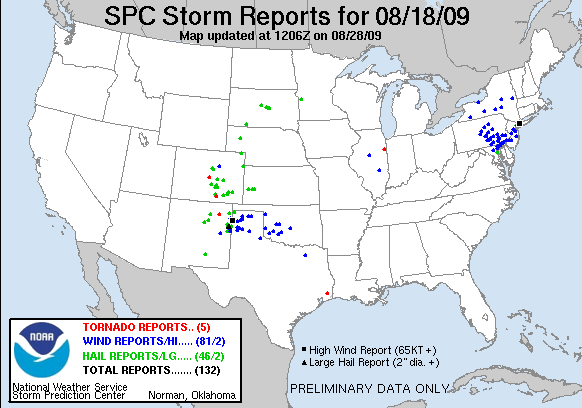 MLCAPE: 	2192 J/kg
MLCIN: 	-233 J/kg
6-km shear: 12 kt
DCAPE: 	1294 J/kg
[Speaker Notes: Crop out Hodo and down for clarity]
WAL Sounding Climatology
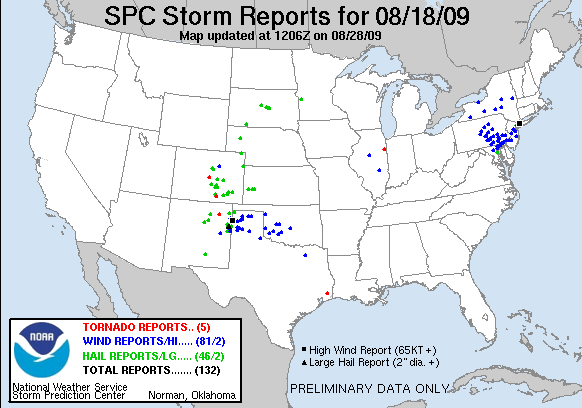 DCAPE: 1294 J/kg
Radar 1600 UTC 18 Aug
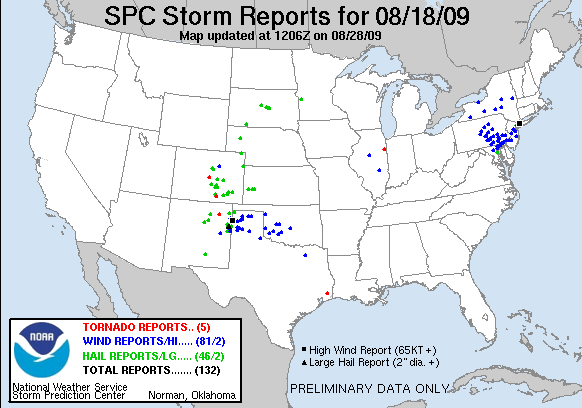 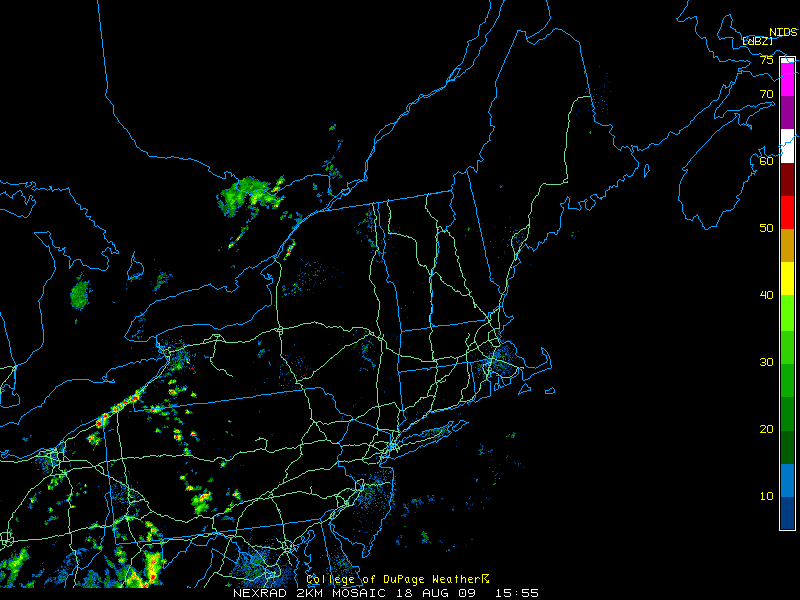 [Speaker Notes: Over the great Lakes instead of off the coast.
Just radar image lead off]
Radar 1630 UTC 18 Aug
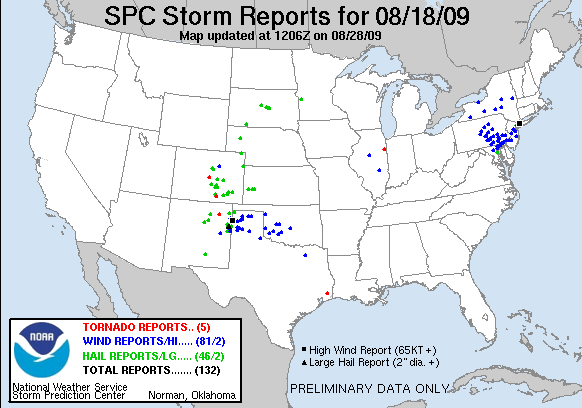 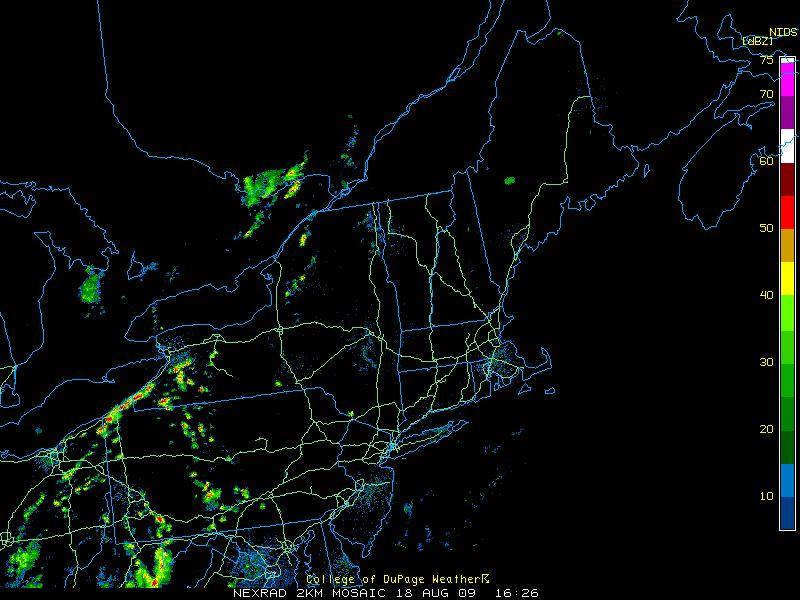 [Speaker Notes: Over the great Lakes instead of off the coast.
Just radar image lead off]
Radar 1700 UTC 18 Aug
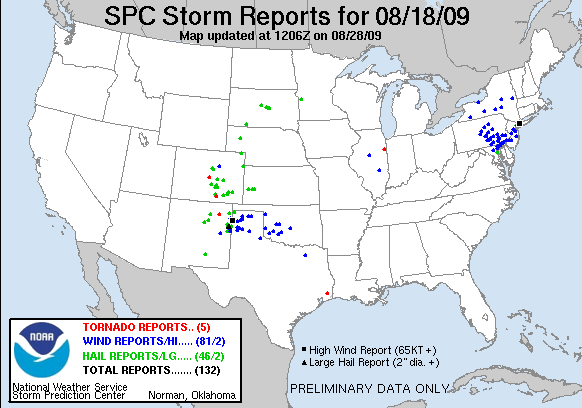 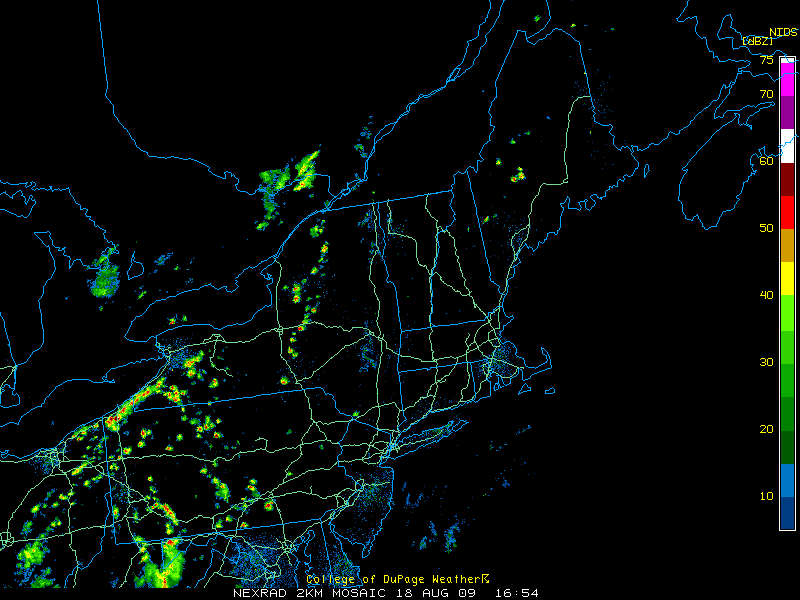 [Speaker Notes: Over the great Lakes instead of off the coast.
Just radar image lead off]
Radar 1730 UTC 18 Aug
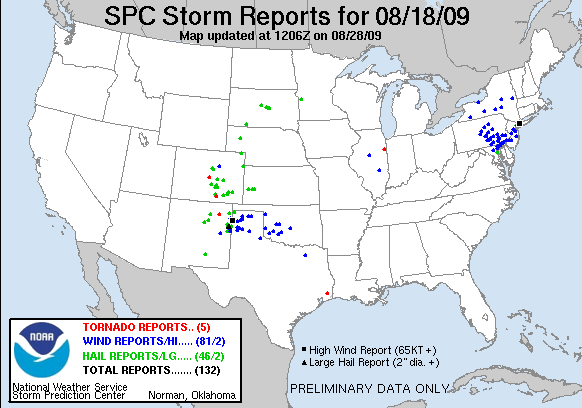 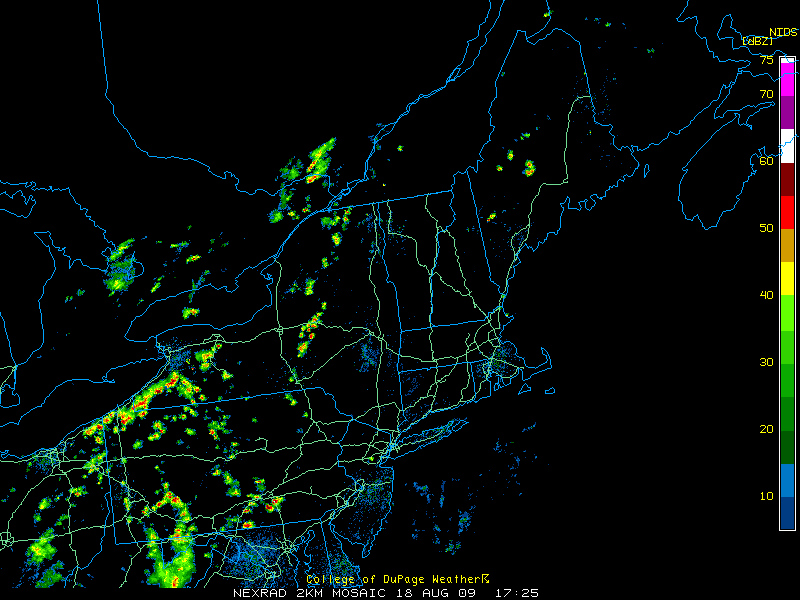 [Speaker Notes: Over the great Lakes instead of off the coast.
Just radar image lead off]
Radar 1800 UTC 18 Aug
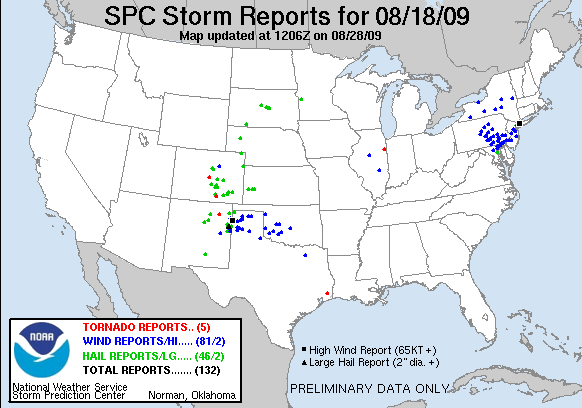 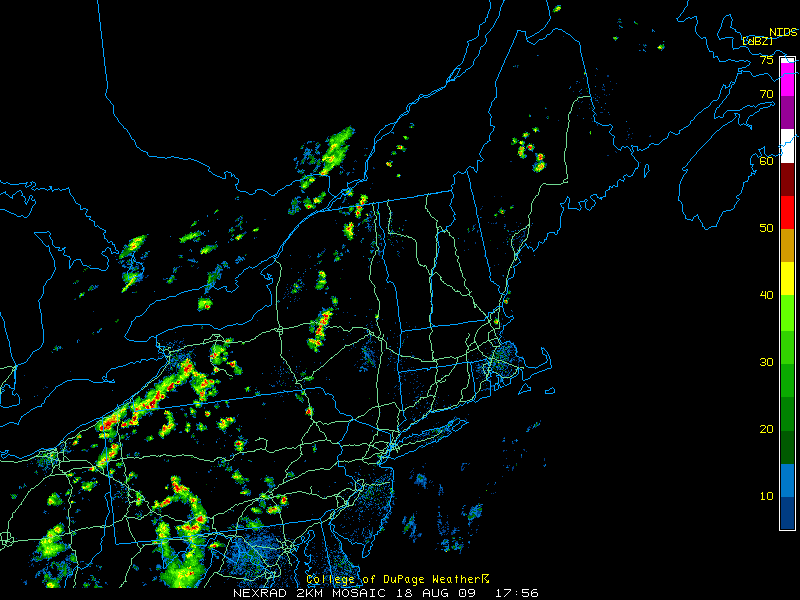 [Speaker Notes: Over the great Lakes instead of off the coast.
Just radar image lead off]
Radar 1830 UTC 18 Aug
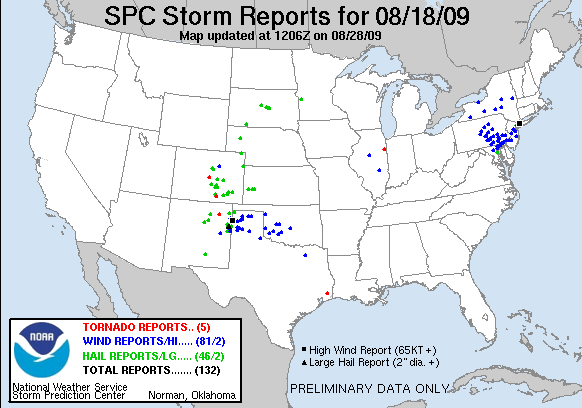 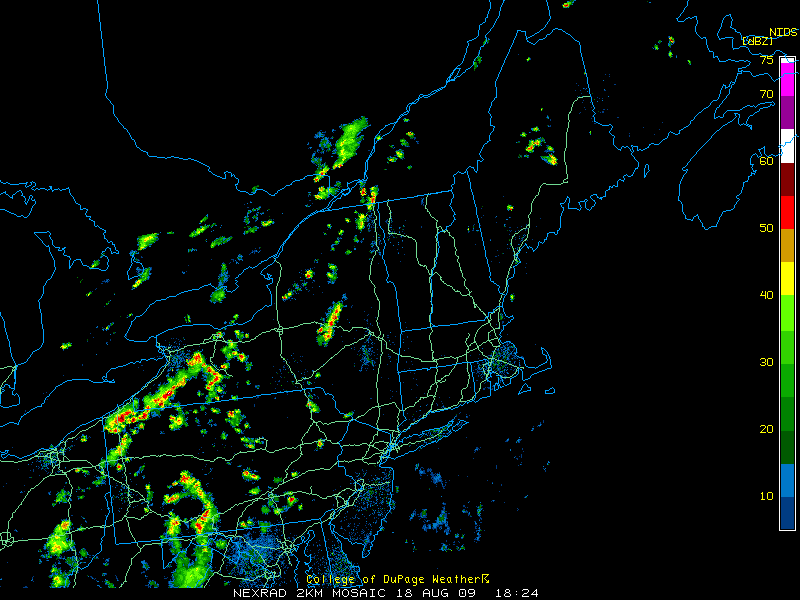 [Speaker Notes: Over the great Lakes instead of off the coast.
Just radar image lead off]
Radar 1900 UTC 18 Aug
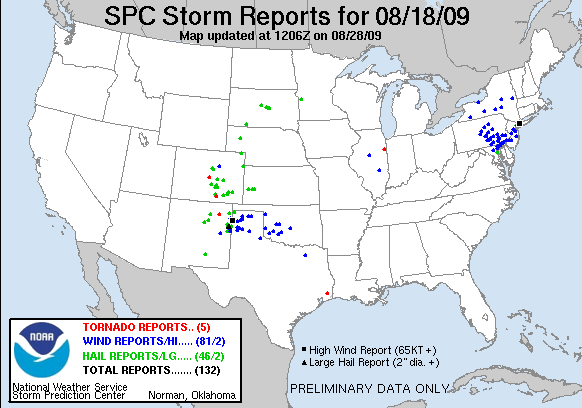 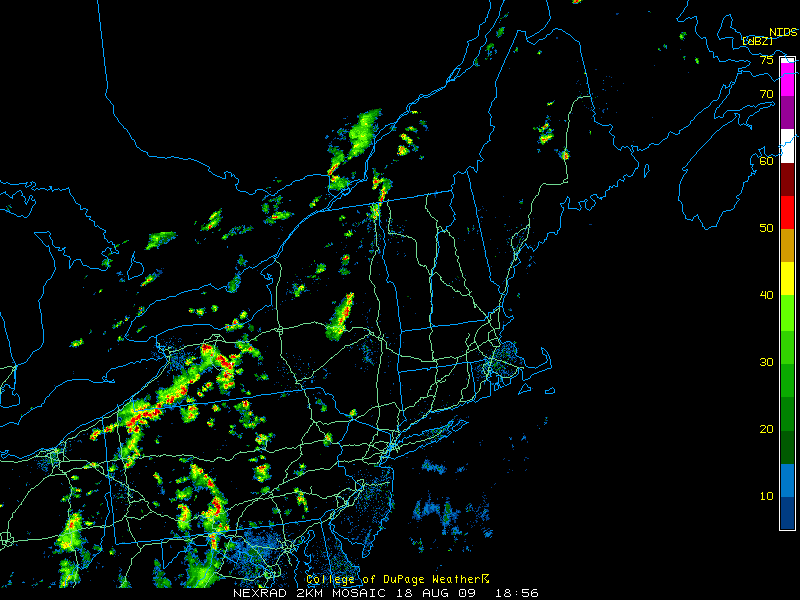 [Speaker Notes: Over the great Lakes instead of off the coast.
Just radar image lead off]
Radar 1930 UTC 18 Aug
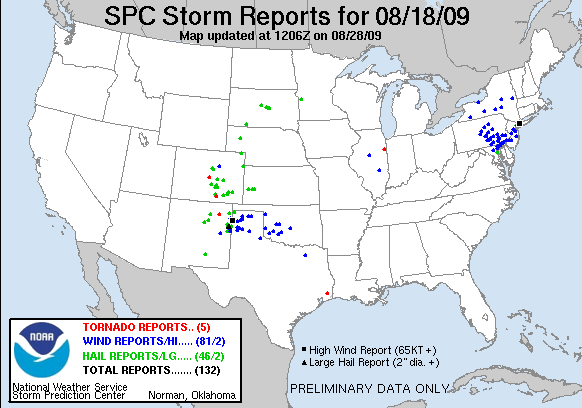 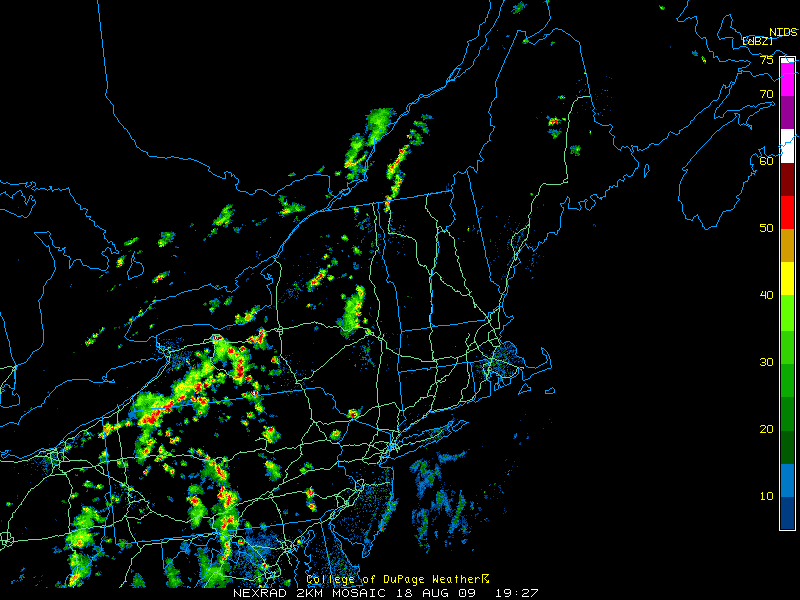 Radar 2000 UTC 18 Aug
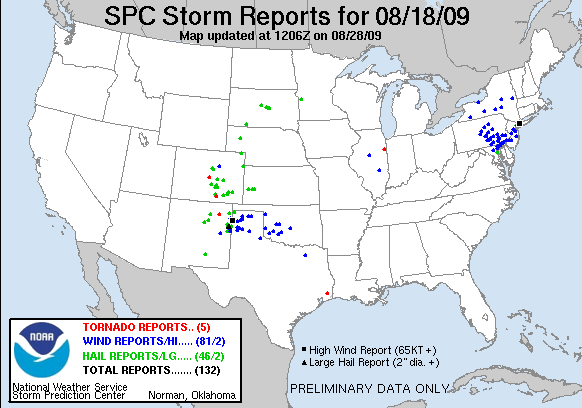 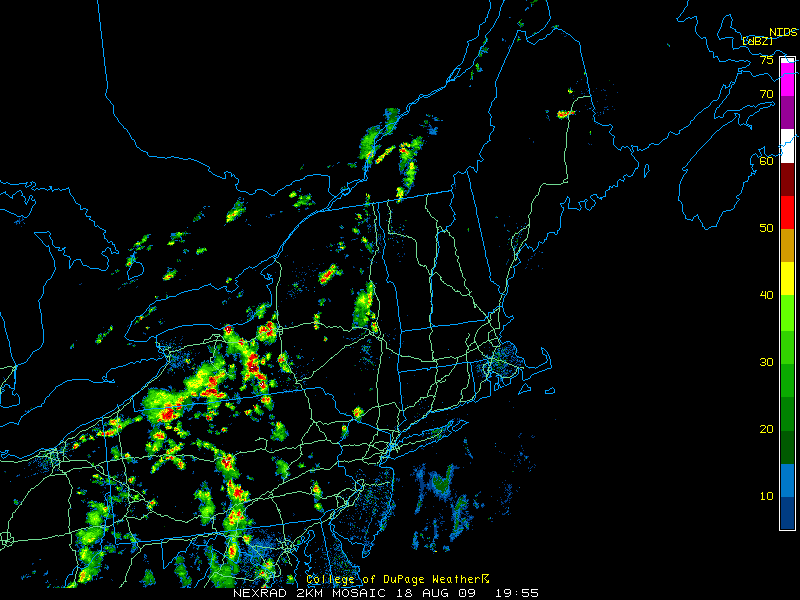 Radar 2030 UTC 18 Aug
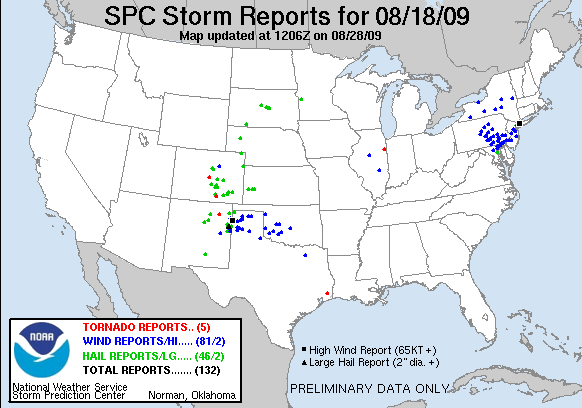 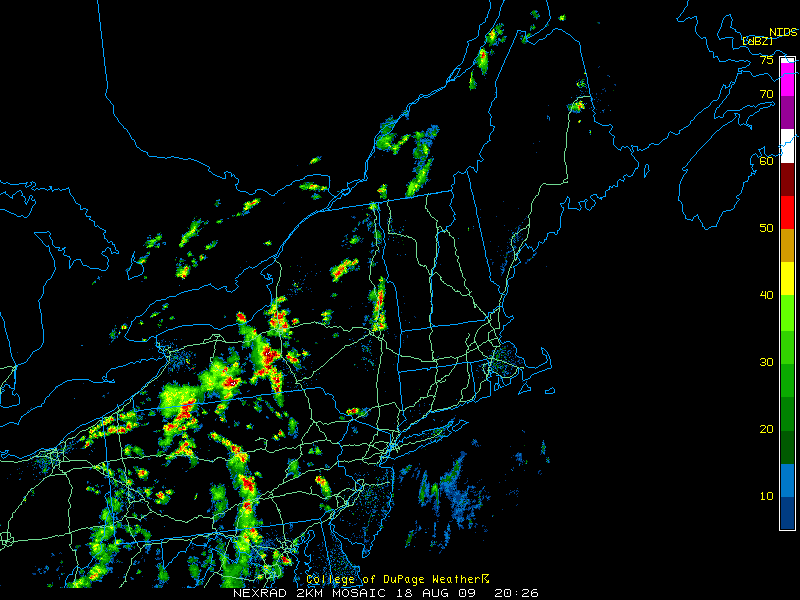 Source: UCAR
Radar 2100 UTC 18 Aug
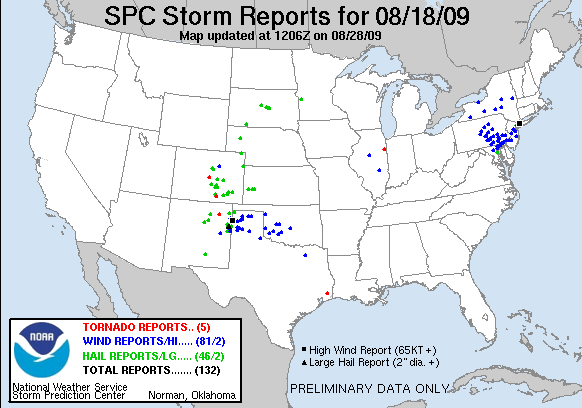 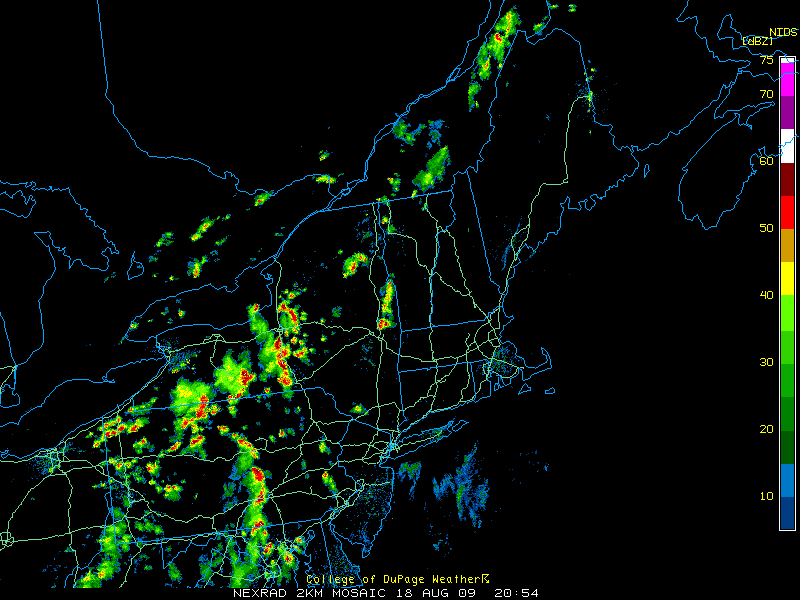 Radar 2130 UTC 18 Aug
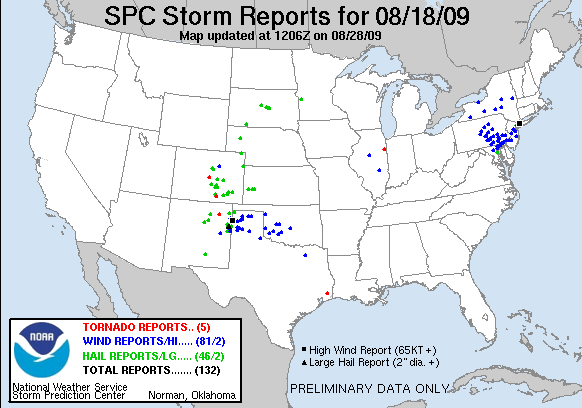 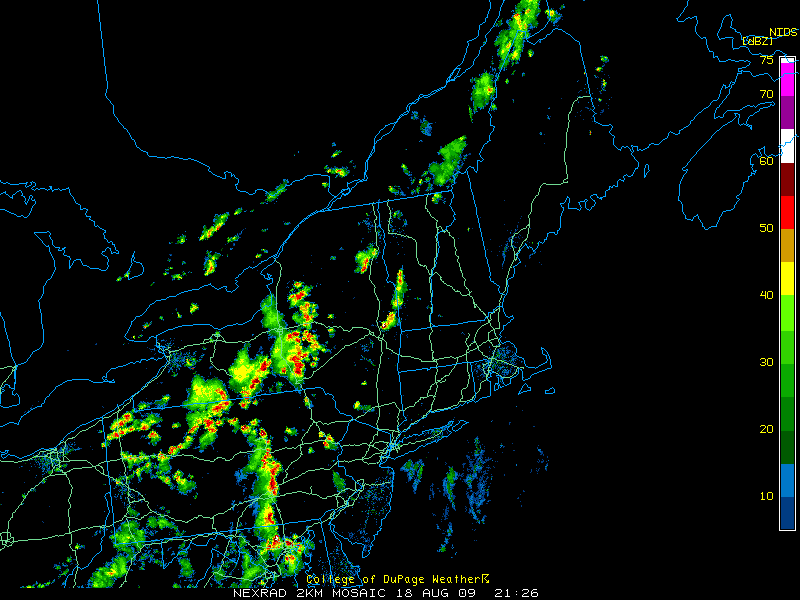 Radar 2200 UTC 18 Aug
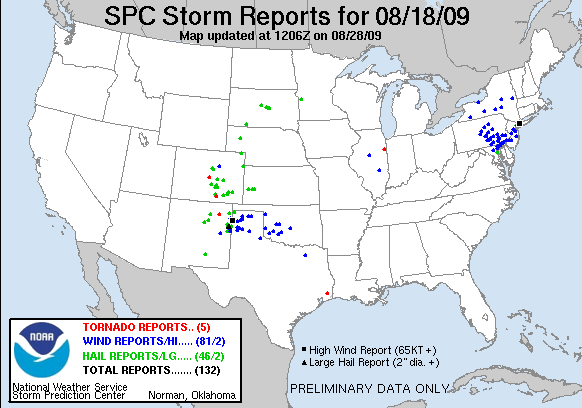 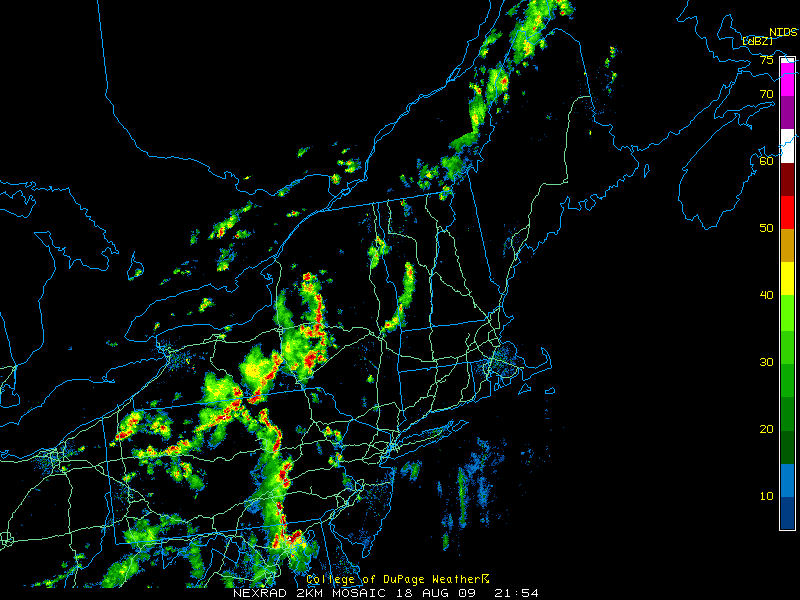 Radar 2230 UTC 18 Aug
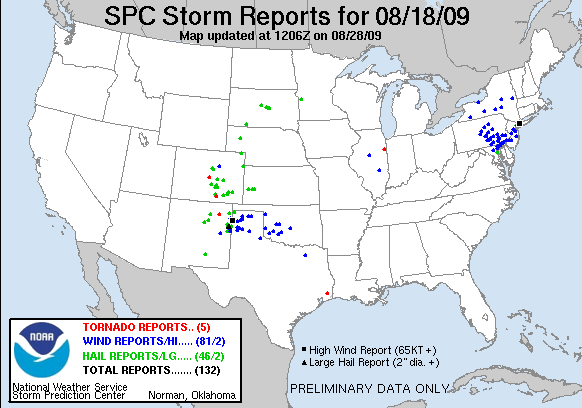 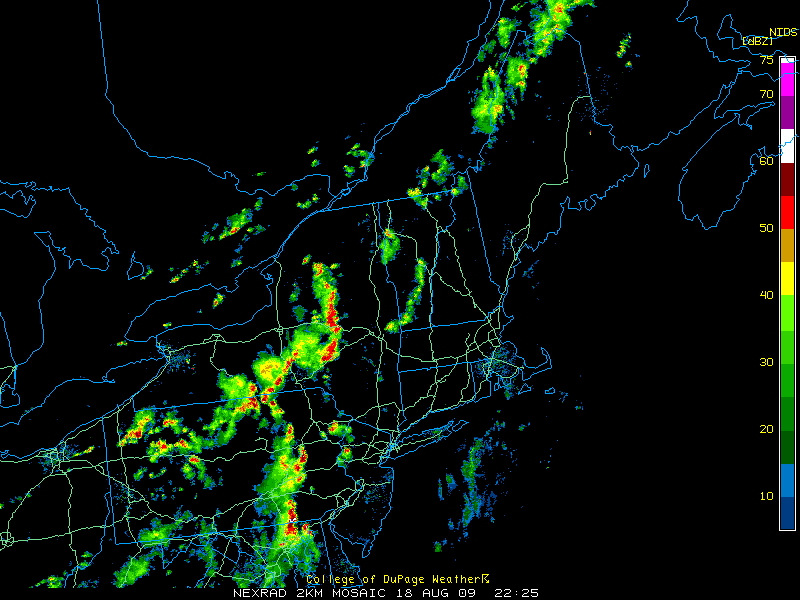 Radar 2300 UTC 18 Aug
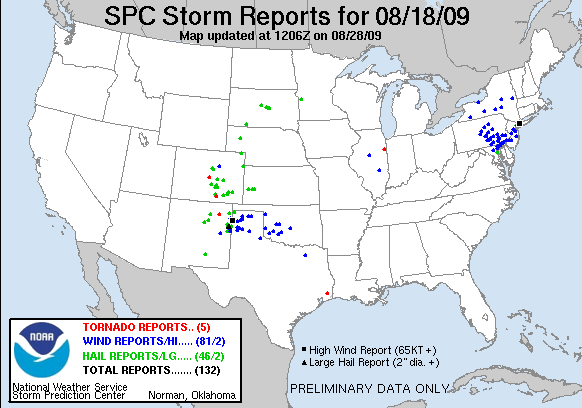 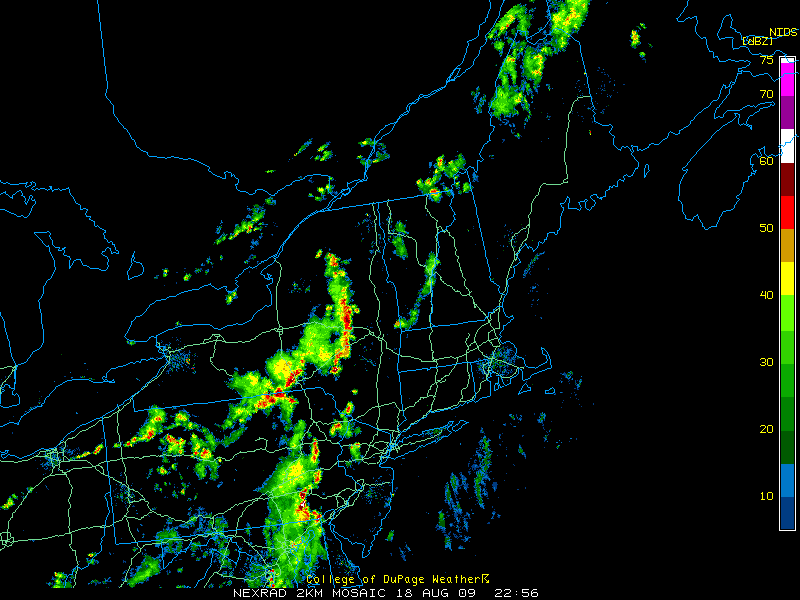 Radar 0000 UTC 19 Aug
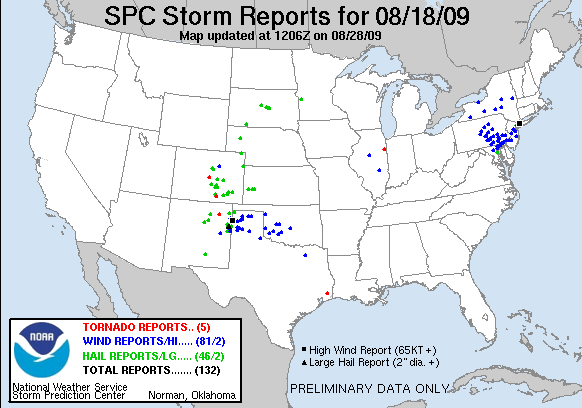 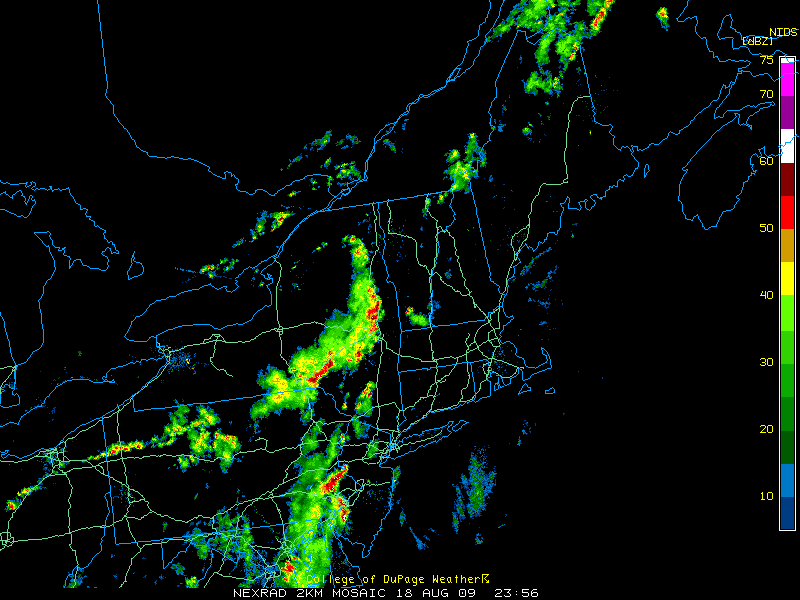 Radar 0030 UTC 19 Aug
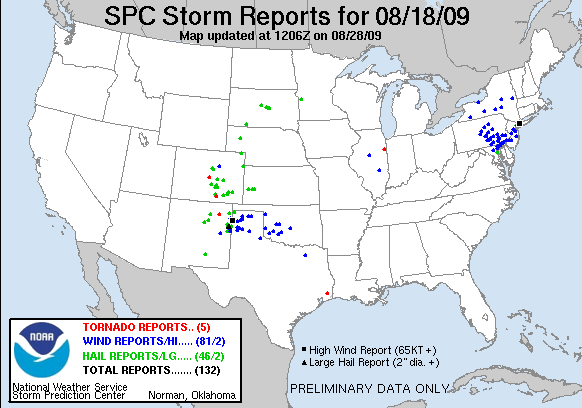 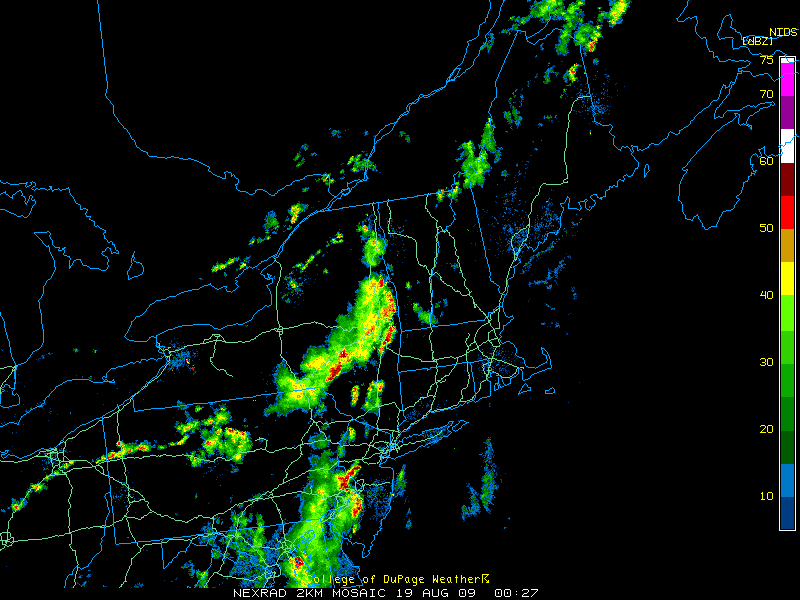 Radar 0100 UTC 19 Aug
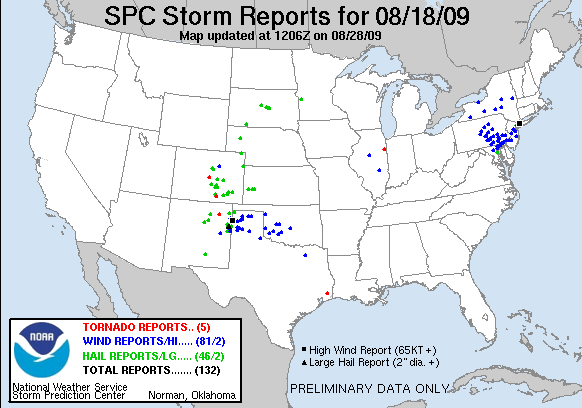 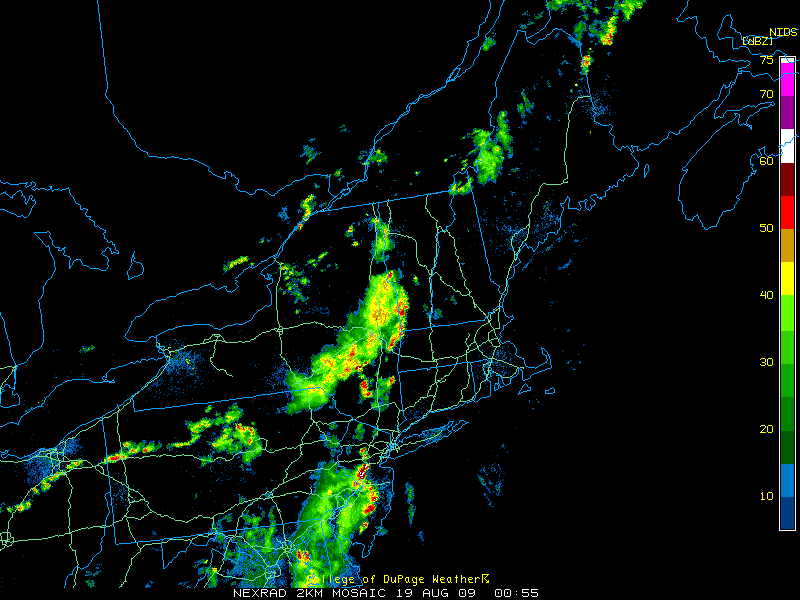 Radar 0130 UTC 19 Aug
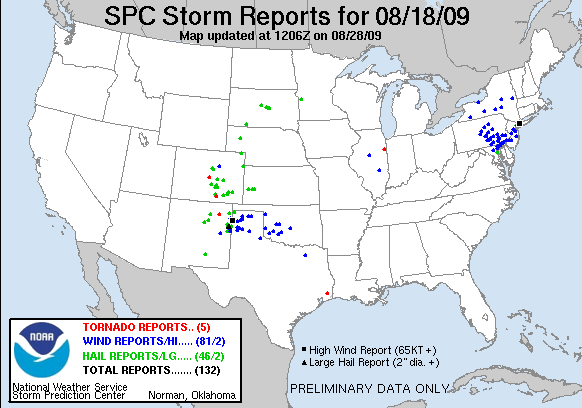 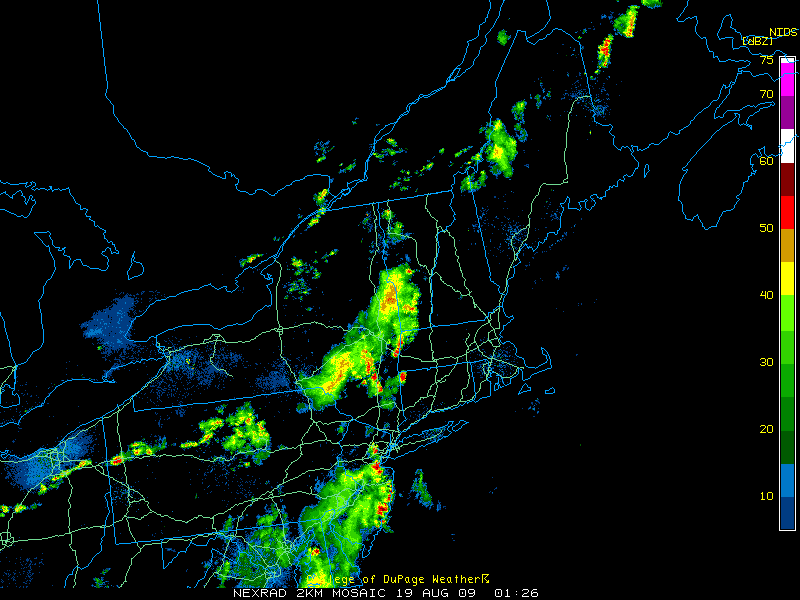 Radar 0200 UTC 19 Aug
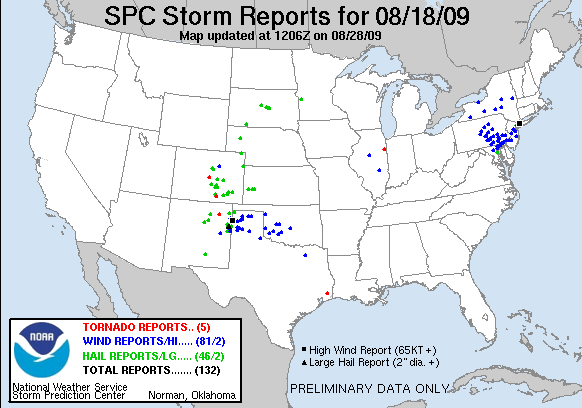 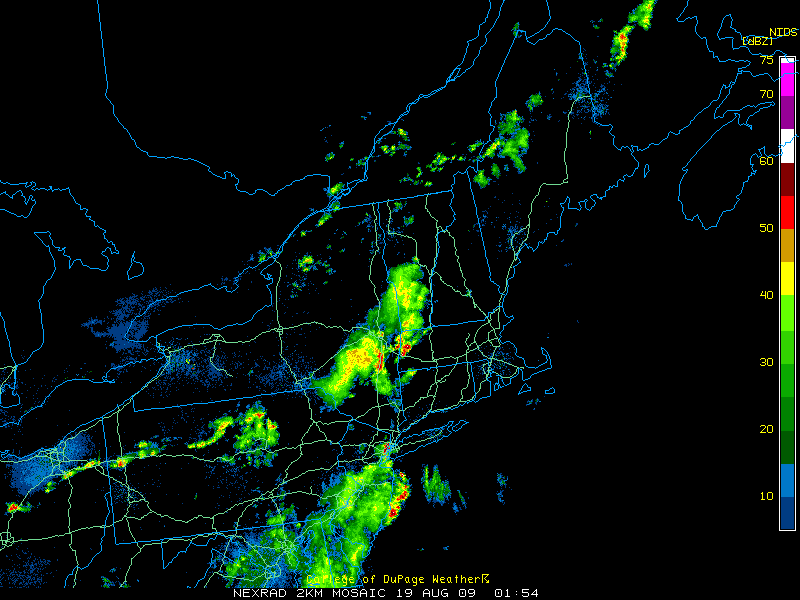 Radar 0230 UTC 19 Aug
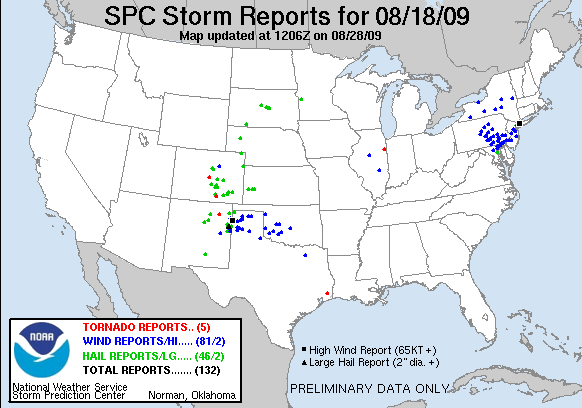 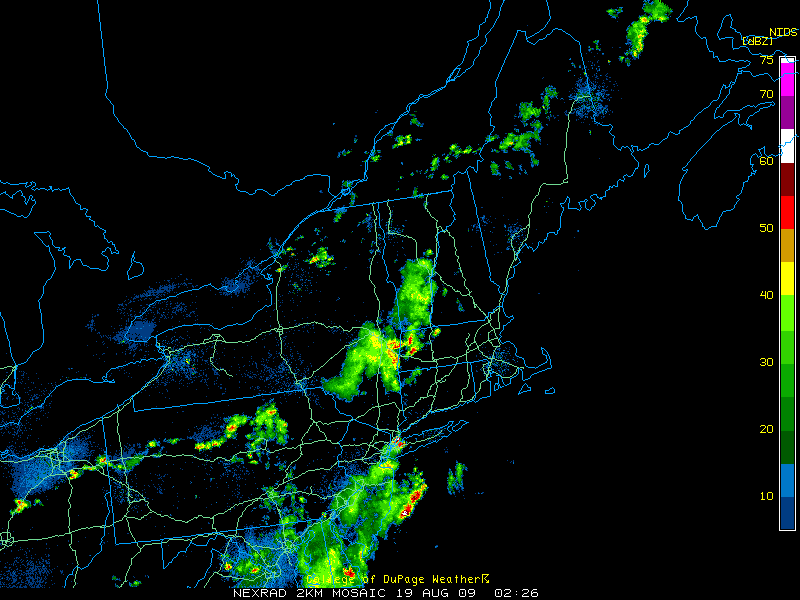 Radar 0300 UTC 19 Aug
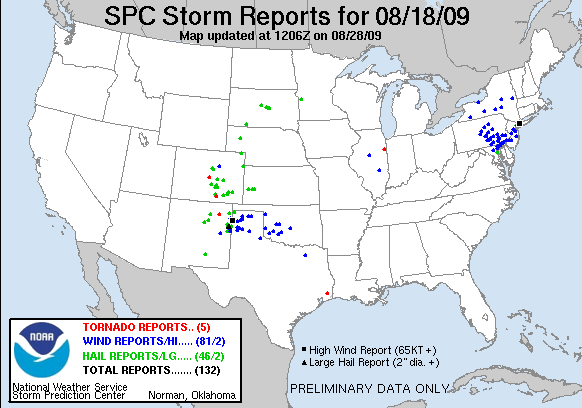 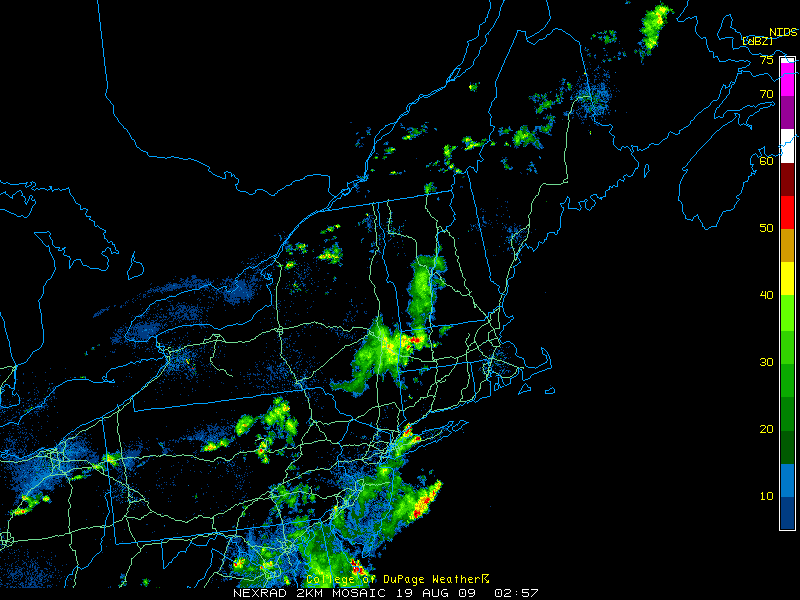 Radar 2000 UTC 18 Aug
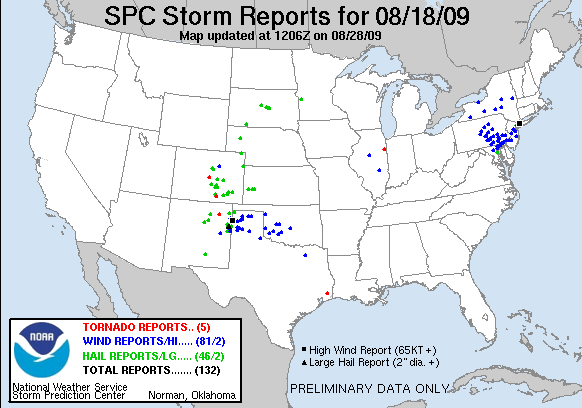 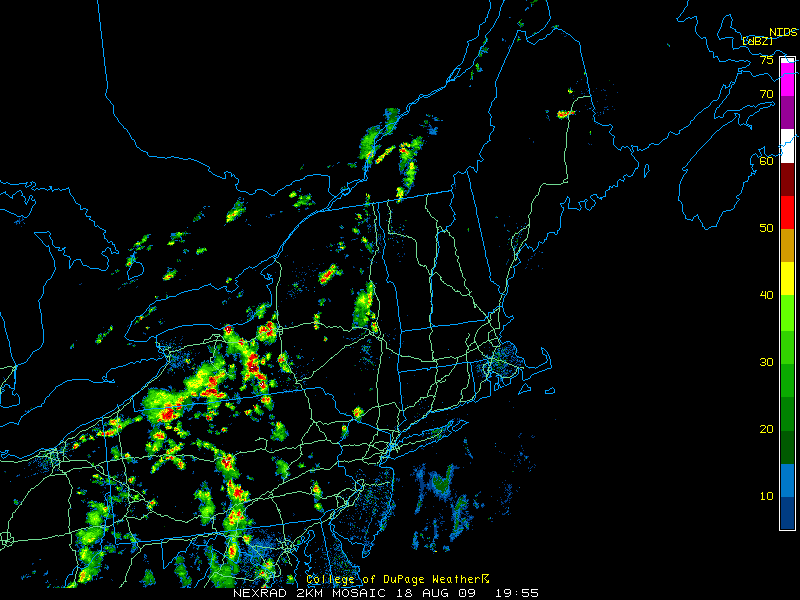 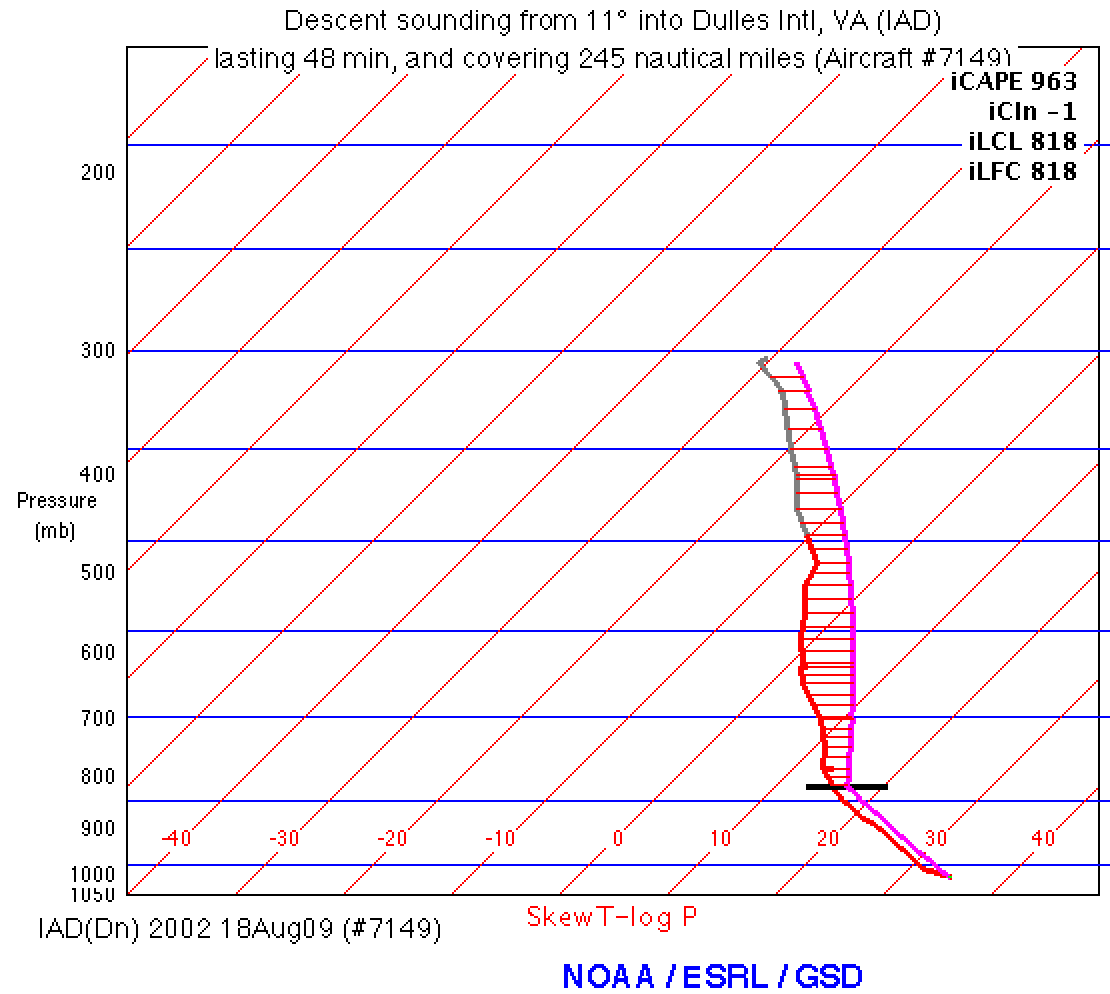 Radar 0000 UTC 19 Aug
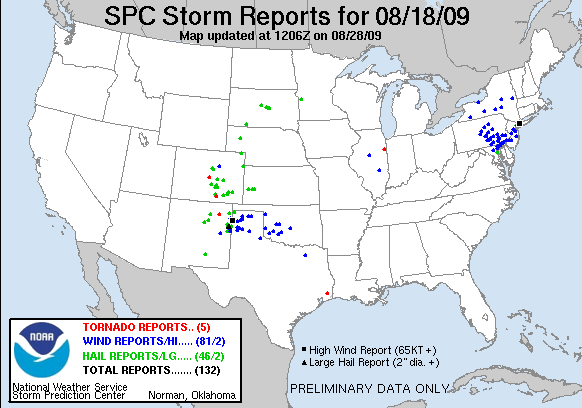 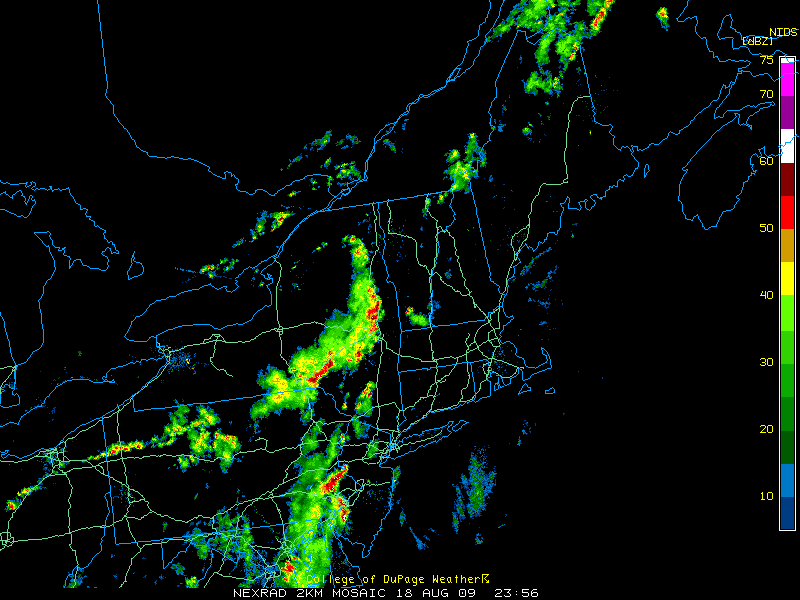 DCAPE: 1199 J/kg
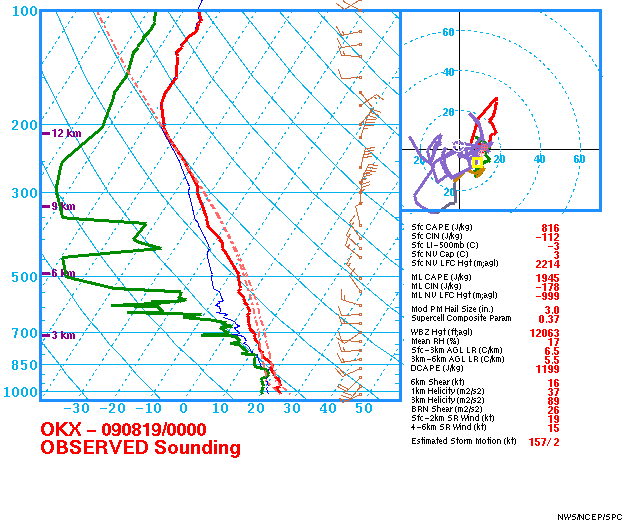 Case Summary
Low Shear High CAPE (LSHC) event.
Weak synoptically forced environment
Orography and lake boundaries critical in convective initiation
Convective initiation environment differed from environment to the east where most severe reports occurred.

Type 1 LSHC cases often feature storms propagating into environments with higher PBL heights and greater DCAPE

In the absence of strong low-to-mid level flow and large vertical wind shear, enhanced evaporative cooling likely contributed to severe wind threat
Composite Summary and Key Points
NE high-impact events
Peak in July and warm season. Skew towards Spring
Most common under Westerly and Southwesterly conditions

NE strong slight days and weak slight days
Results support findings of Hurlbut and Cohen (2014)
MUCAPE, DCAPE, 850–500-hPa lapse rate, and lowest 150 hPa layer-averaged RH are found to be helpful discriminators

Southwesterly (strong and weak) slight risk days
Subtle differences include
Shallower, more progressive trough for weak case composite
Faster flow aloft in strong cases, enhanced advection
Upstream lapse rate plume evident in strong case composite
[Speaker Notes: CAPITALIZATION. Hyphens for modification only.]
Types of Slight Risk Events
Weak Slight Events
Slight risk
Report coverage below 45th percentile

Strong Slight Events 
Slight risk
Report coverage above 55th percentile
[Speaker Notes: Have only two circles and no overlap. Address hyphens in high impact]
Type 2 (High FAR) Example
Reports captured = 2		         Reports missed = 0
POD = 1		FAR = .986		TS = .014
Type 1 (Low POD)
[Speaker Notes: Composites are binned according to 500 hPa flow over the composite point. N is the number of Type 1 events per flow direction (i.e. sample size). Since Type 1 events are in the lowest 25th percentile of events that have 20+ reports, we infer from the bar graph that NW-ly, W-ly, and SW-ly cases follow climatology pretty closely with 25-30% of 20+ cases falling into the Type 1 category. The rarer S-ly, and N-ly cases have a higher occurrence rate than climatology, however the sample size is small. From the pie chart, we see that most Type 1 events have 500 hPa flow out of the west.]
Morning Sounding in ALB
Morning Sounding in IAD